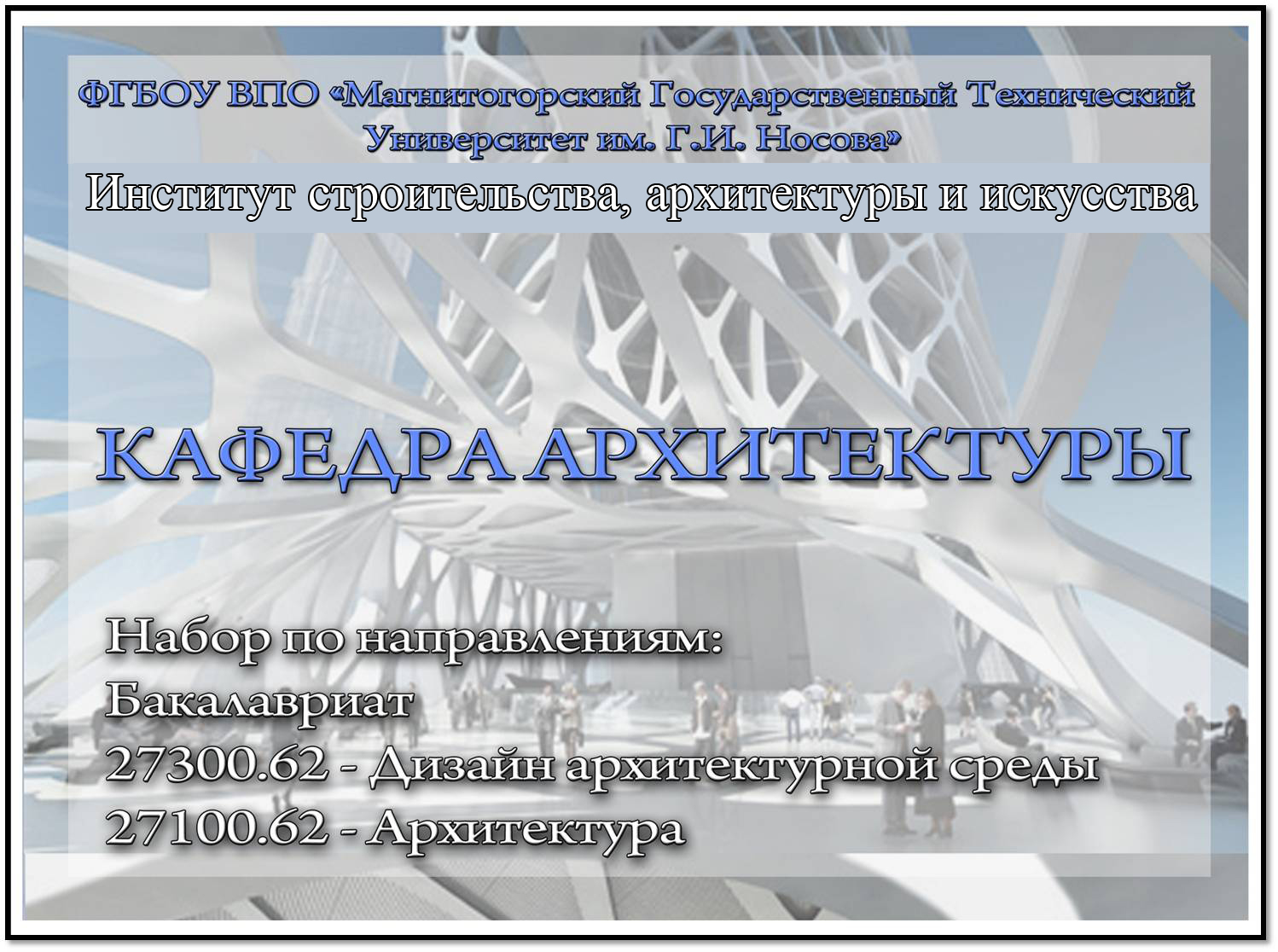 ФГБОУ ВПО «Магнитогорский государственный технический университет им. Г.И. Носова»
270100 - Архитектура
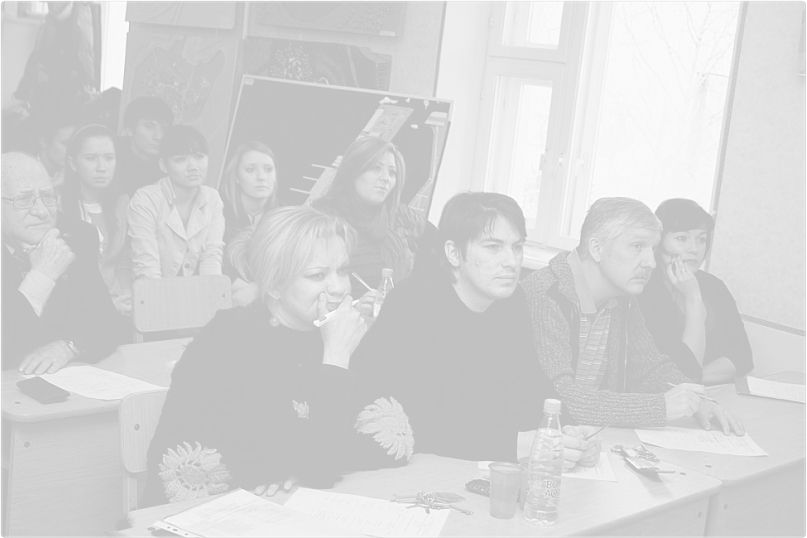 ОБЩИЕ СВЕДЕНИЯ
УЧЕБНЫЙ  ПРОЦЕСС
Основные направления деятельности профессорско-преподавательского состава кафедры архитектуры МГТУ им. Г.И. Носова: образовательная, проектная, художественная, научно-исследовательская.
Адрес кафедры: УНЦ ФГБОУ ВПО «МГТУ», ул. Ленинградская 79, корпуса 5,6,11

Телефон кафедры: 8 (3519) 58-06-34 (5 корпус), 8 (3519) 58-06-41(6 корпус)

e-mail кафедры: archi-mgtu@mail.ru

Заведующий кафедрой: Ульчицкий Олег Александрович, кандидат архитектуры,  доцент.
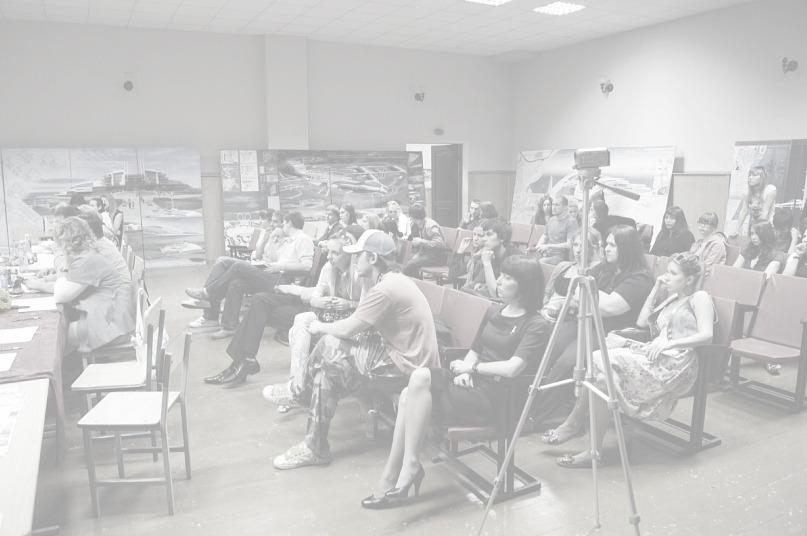 ПОДГОТОВИТЕЛЬНЫЕ  КУРСЫ
для абитуриентов
Подготовительные курсы ведутся по следующим направлениям:
 Рисунок
 Живопись
 Композиция
 Черчение

Подготовительное отделение кафедры осуществляет углубленную специализированную и общую подготовку слушателей к поступлению   на направления 270100.62 - Архитектура и 270300.62 - Дизайн архитектурной среды.
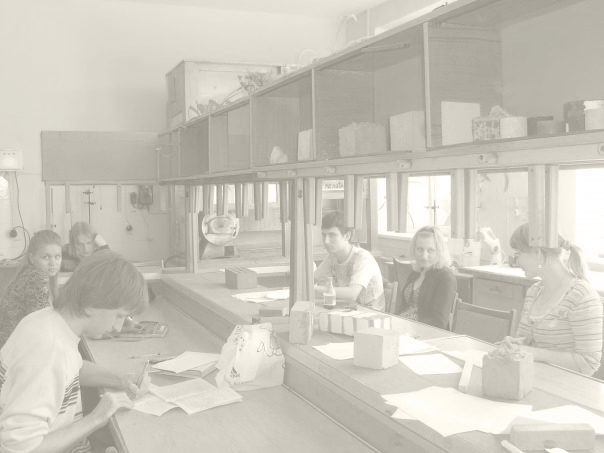 ВСТУПИТЕЛЬНЫЕ ИСПЫТАНИЯ ТВОРЧЕСКОЙ НАПРАВЛЕННОСТИ
Пример вступительного испытания по рисунку:
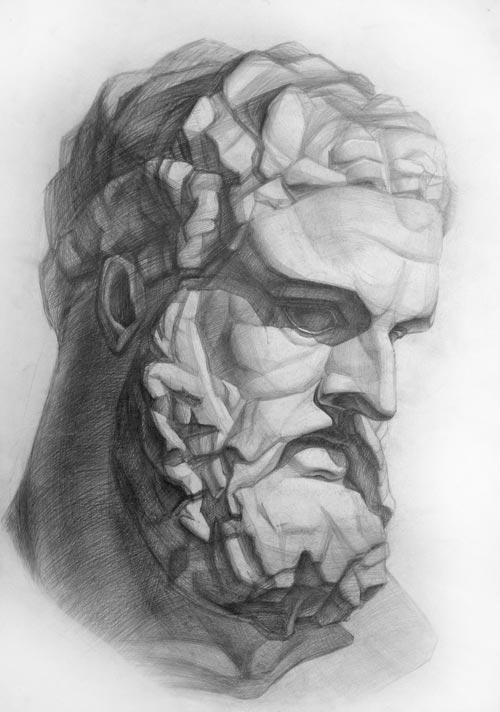 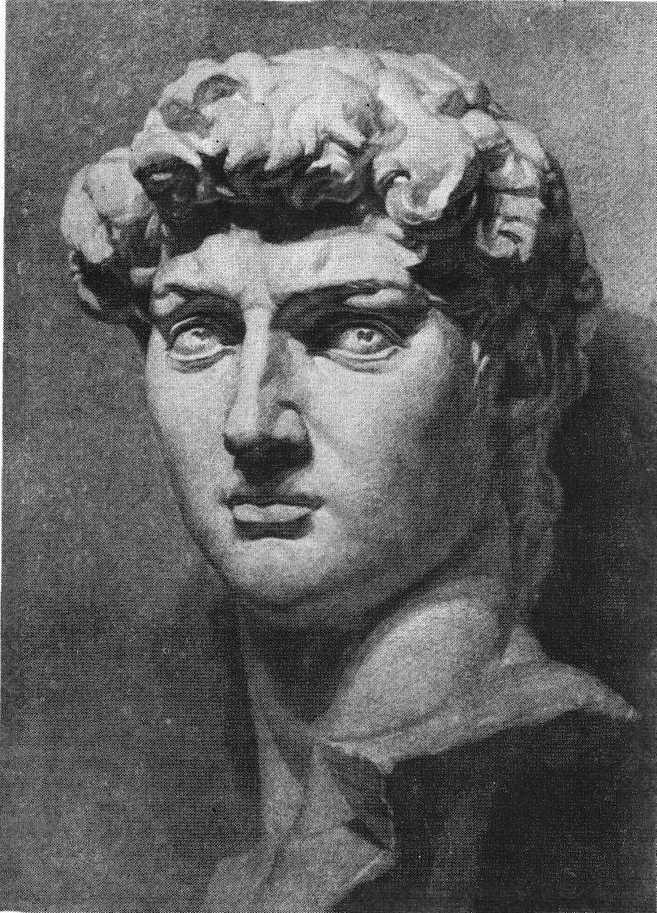 Пример вступительного испытания по живописи:
Пример вступительного испытания по композиции:
Пример вступительного испытания по черчению:
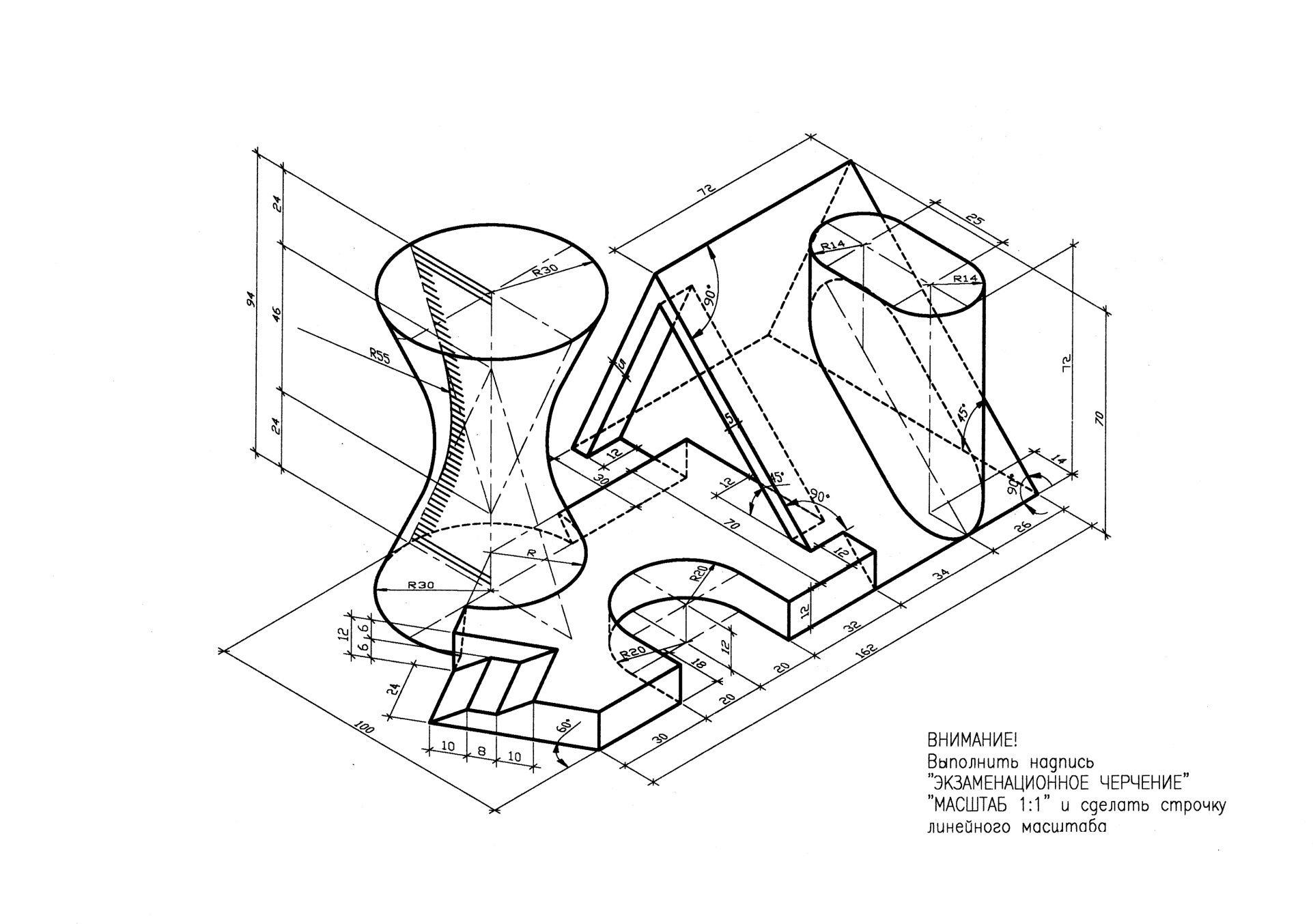 ОТ   ОЛИМПИАДЫ   ДО   ДИПЛОМА
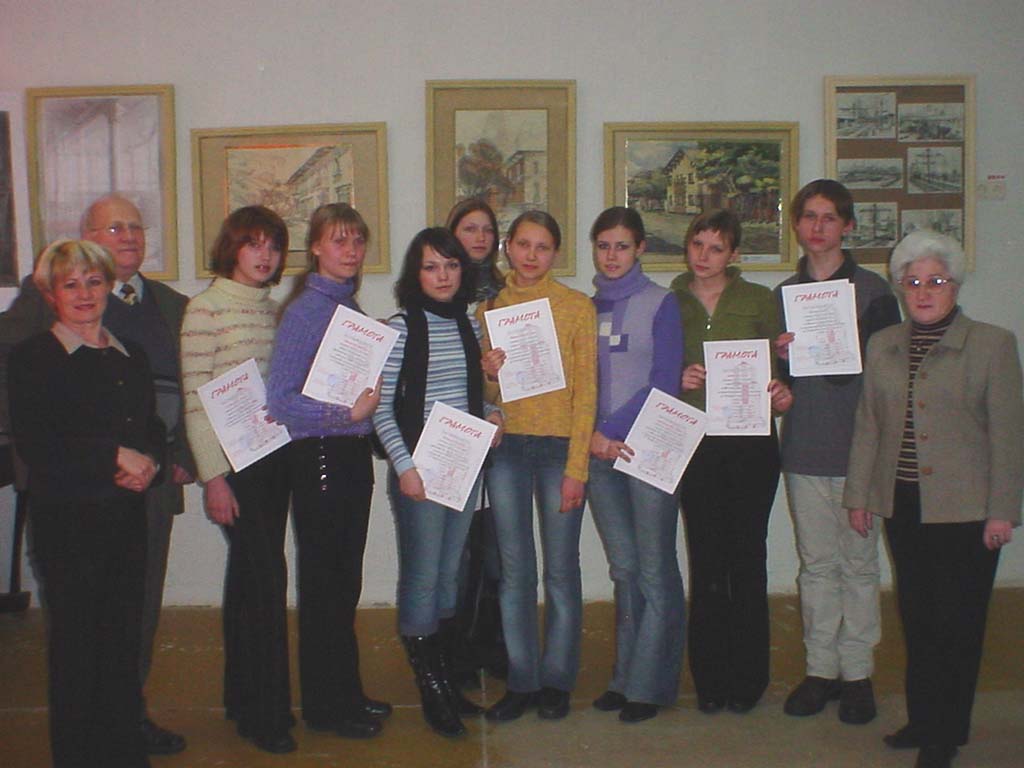 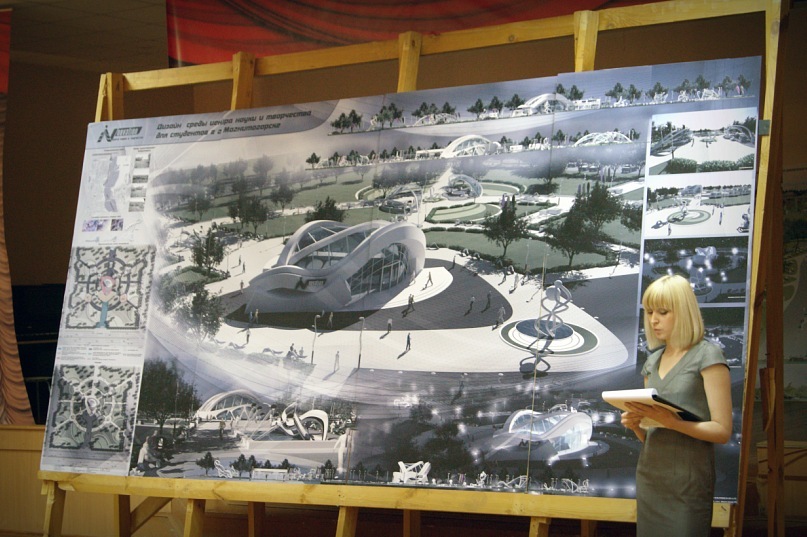 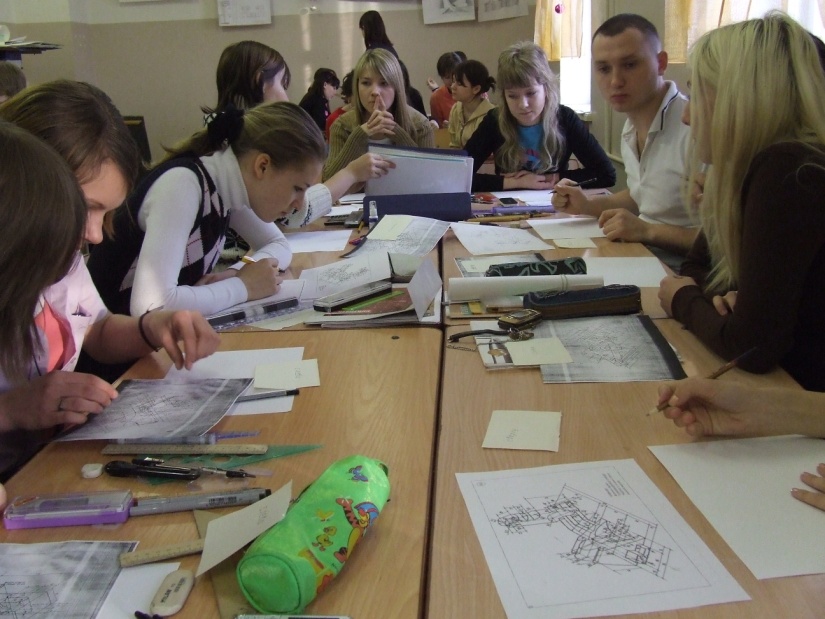 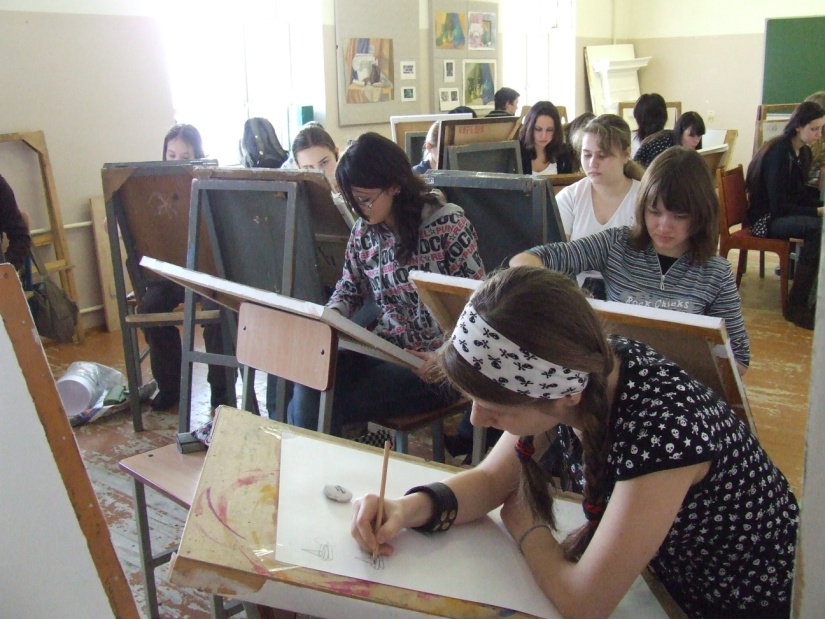 УЧЕБНЫЙ    ПРОЦЕСС    И    ЗАЩИТА    ДИПЛОМА
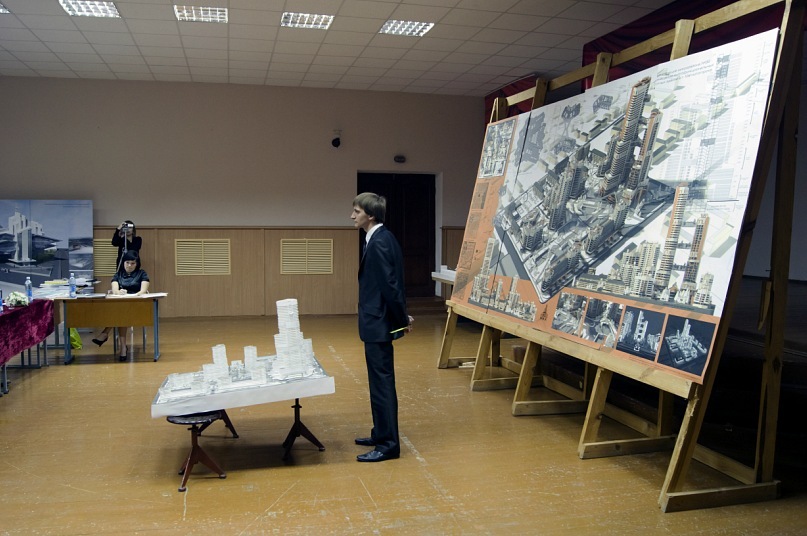 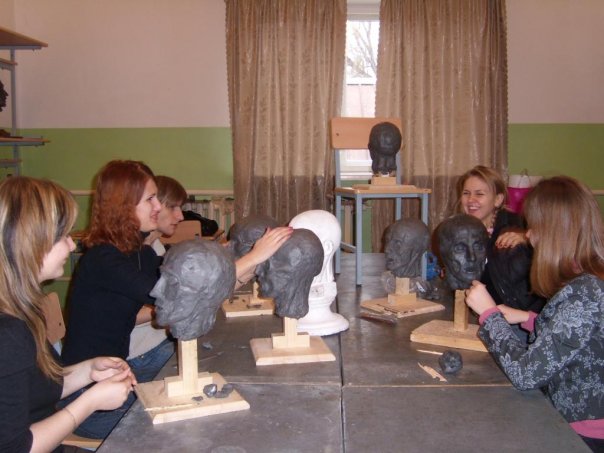 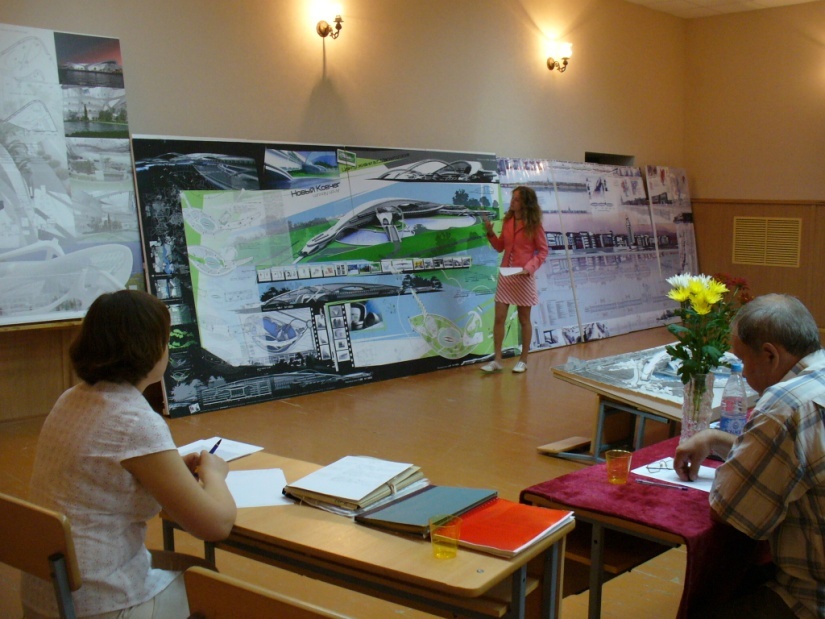 Курсовые проекты 1 курс
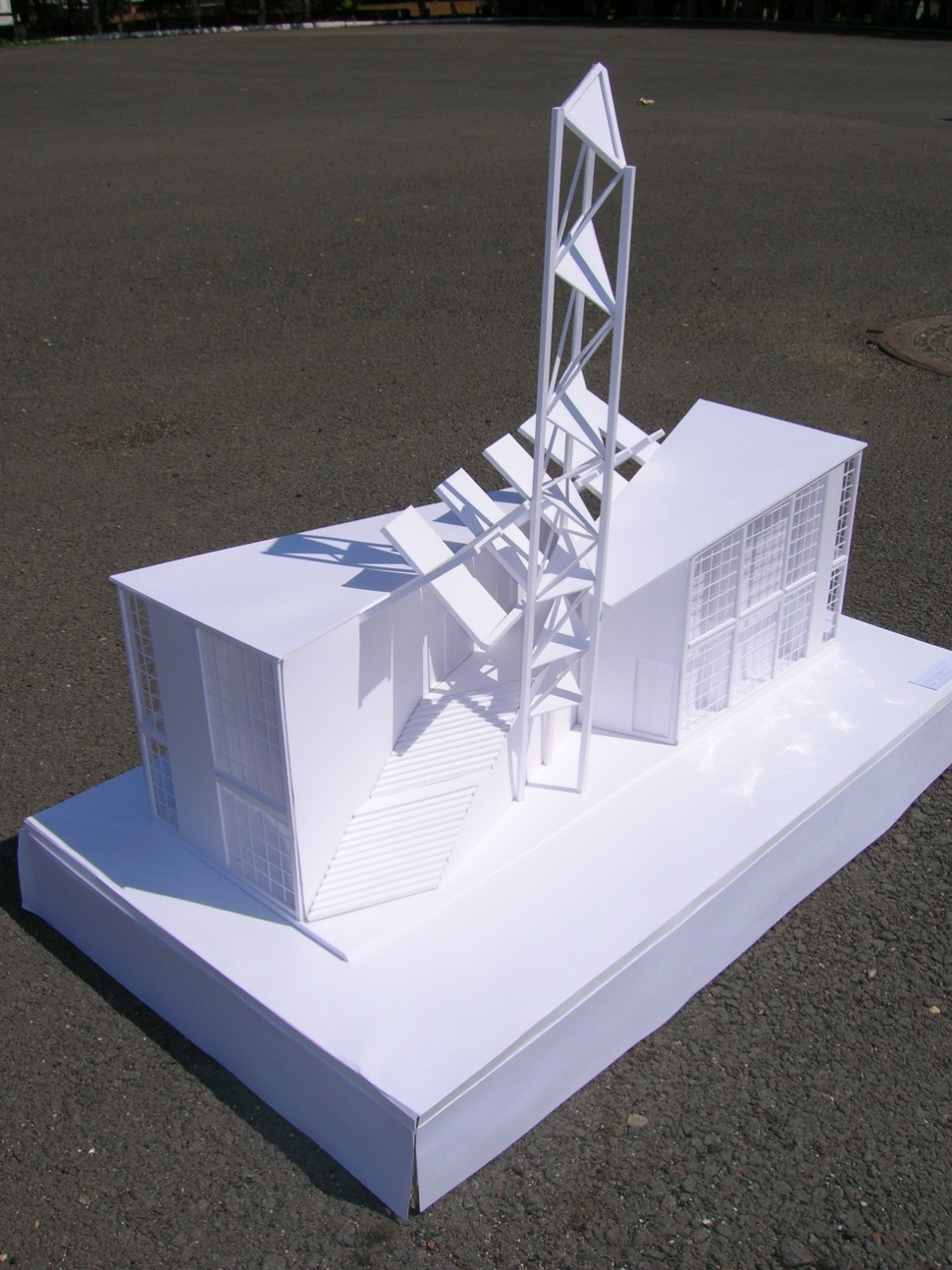 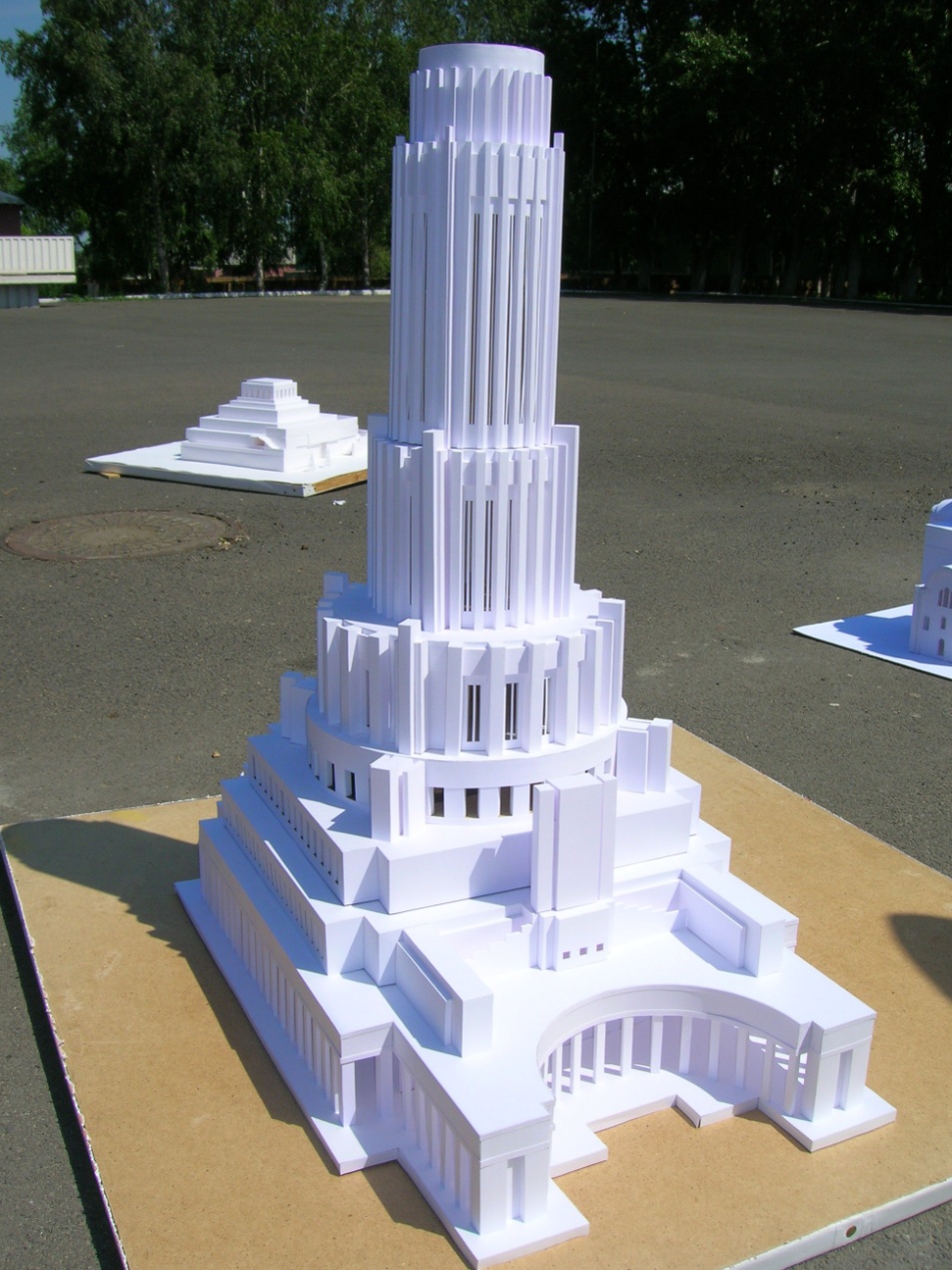 Учебные рисунки 1 курс
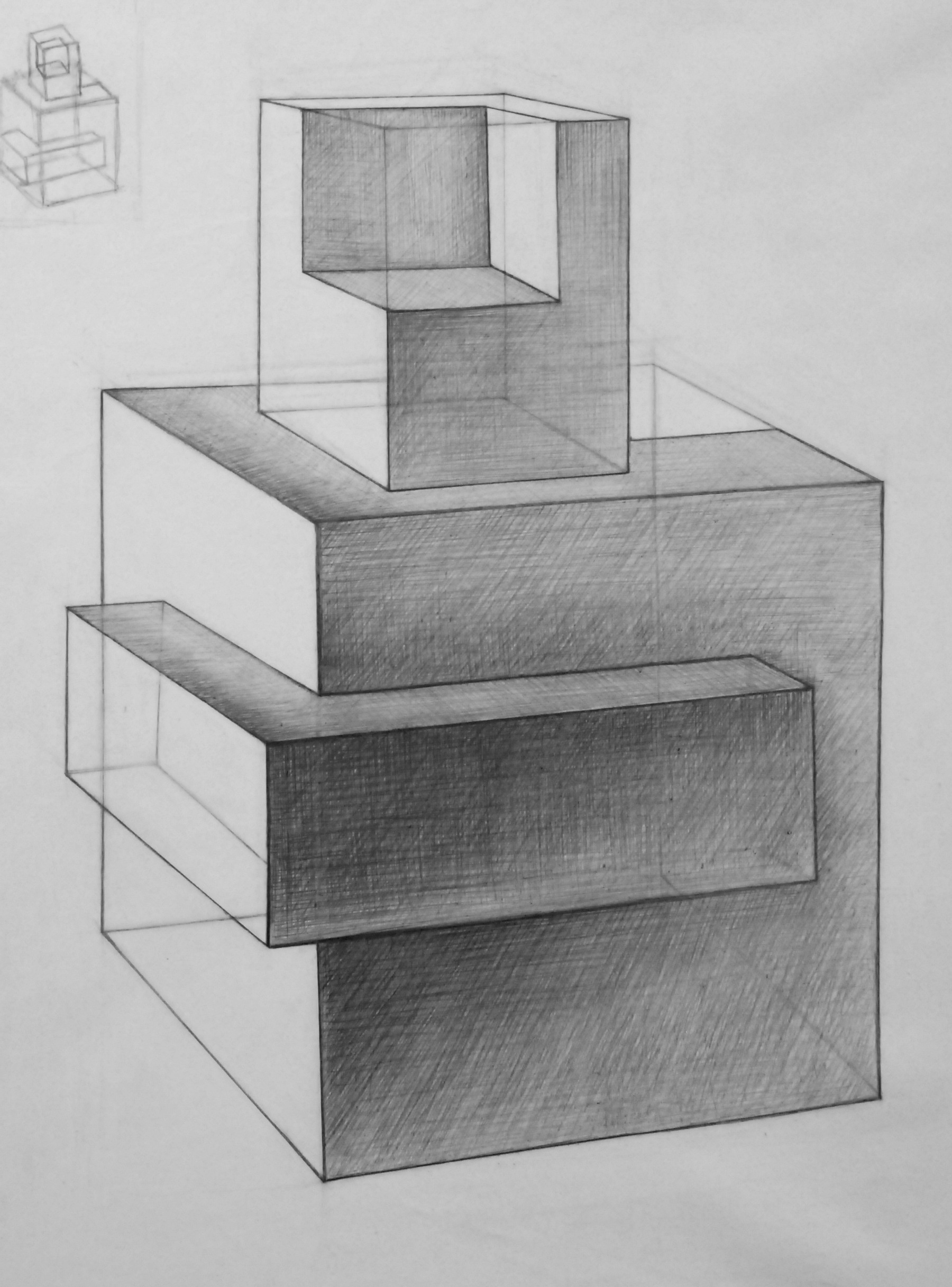 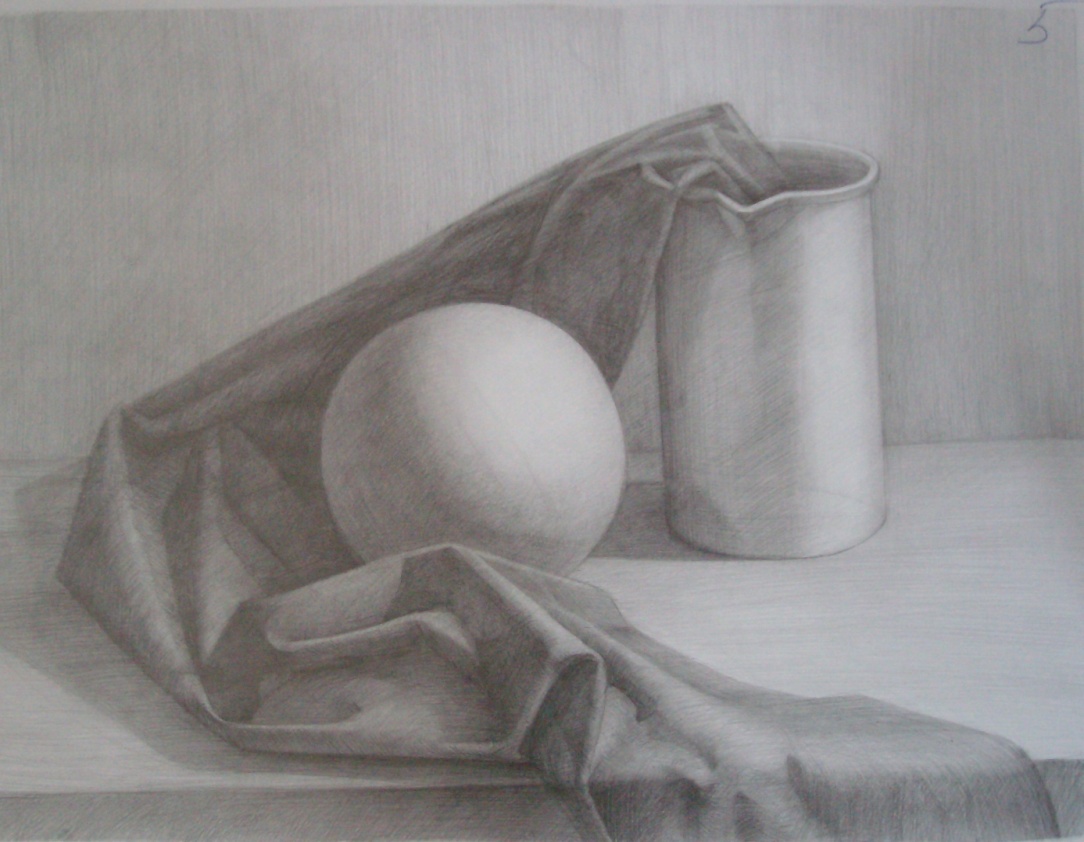 Учебные рисунки 1 курс
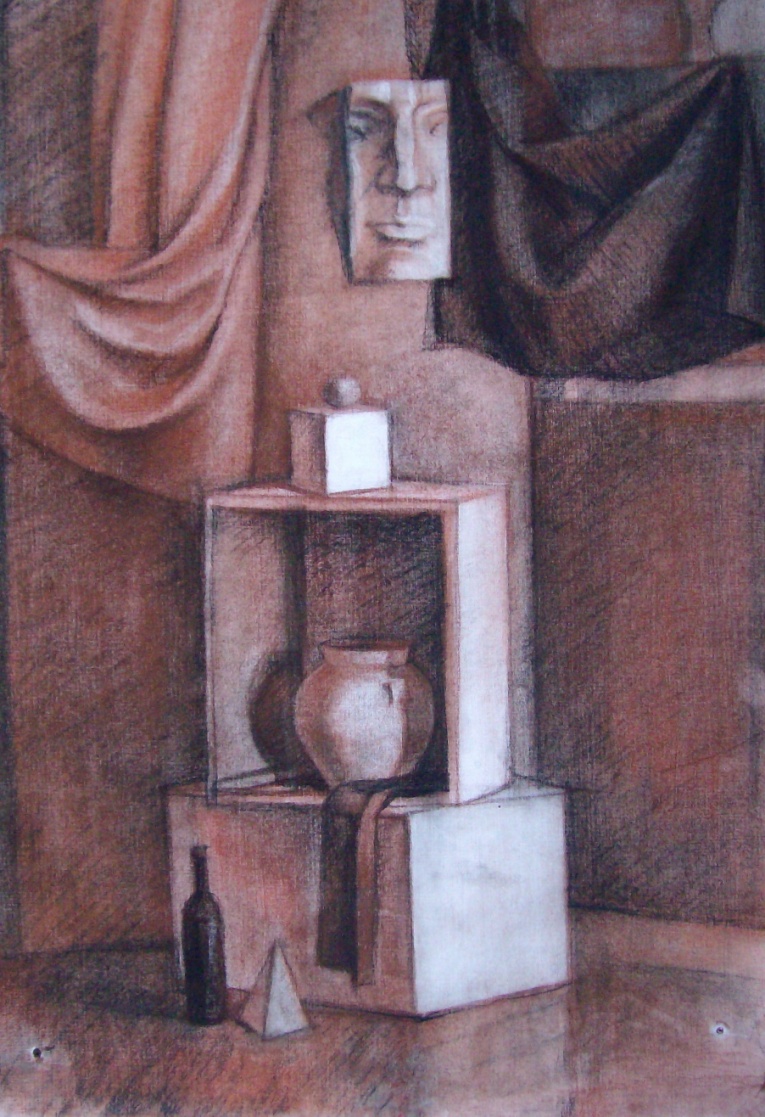 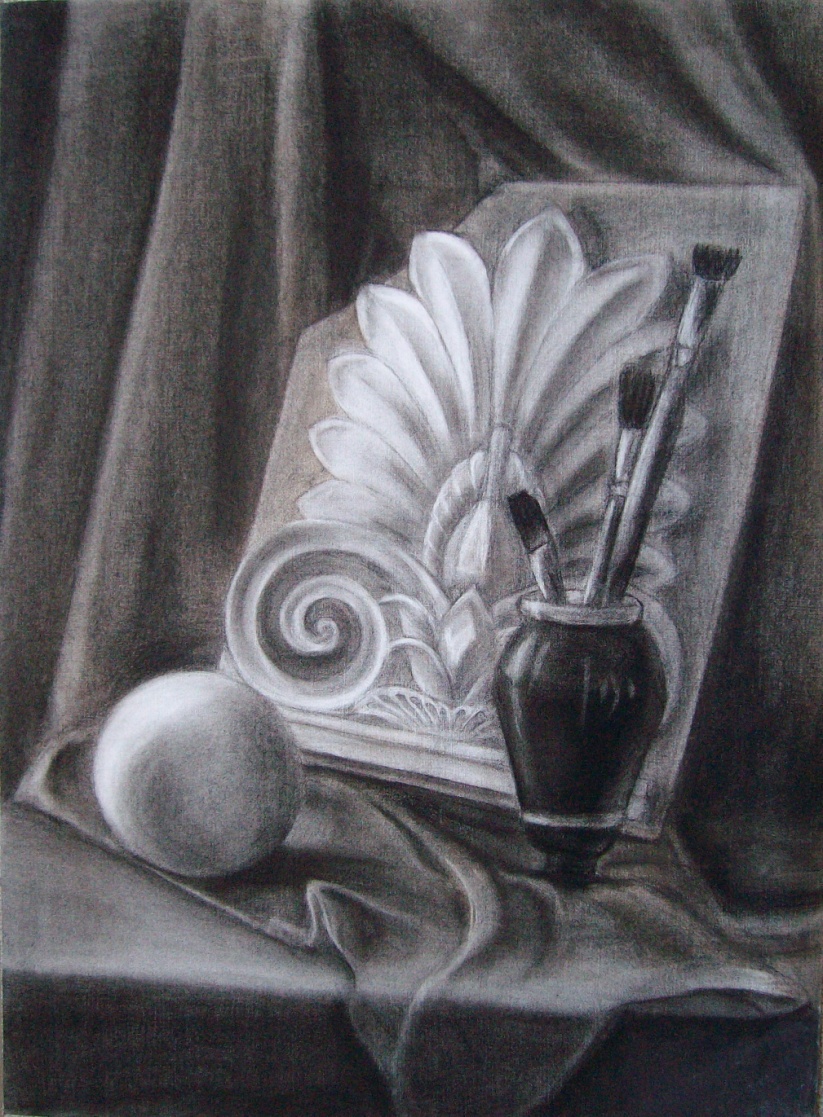 Курсовые проекты 1 курс
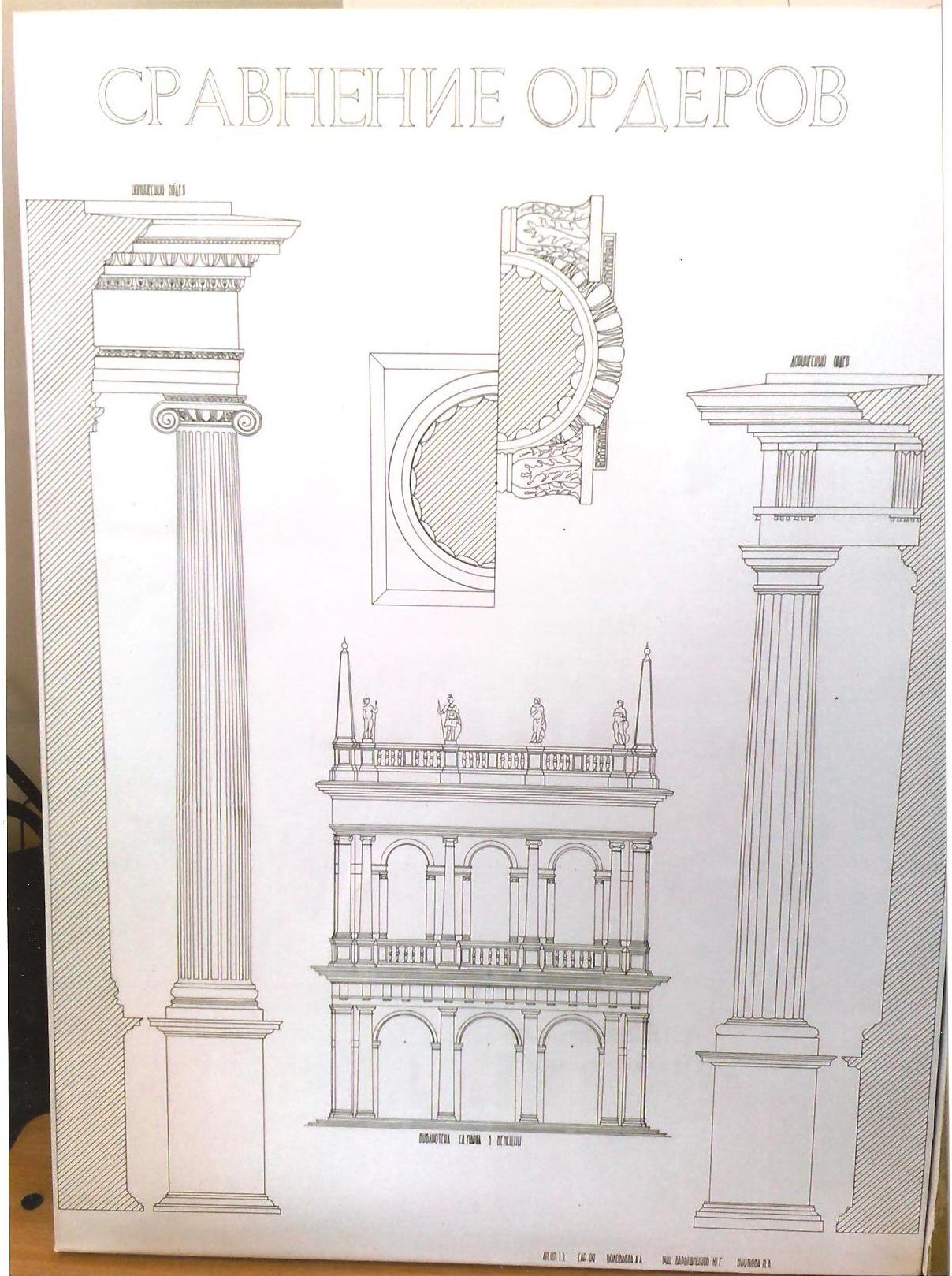 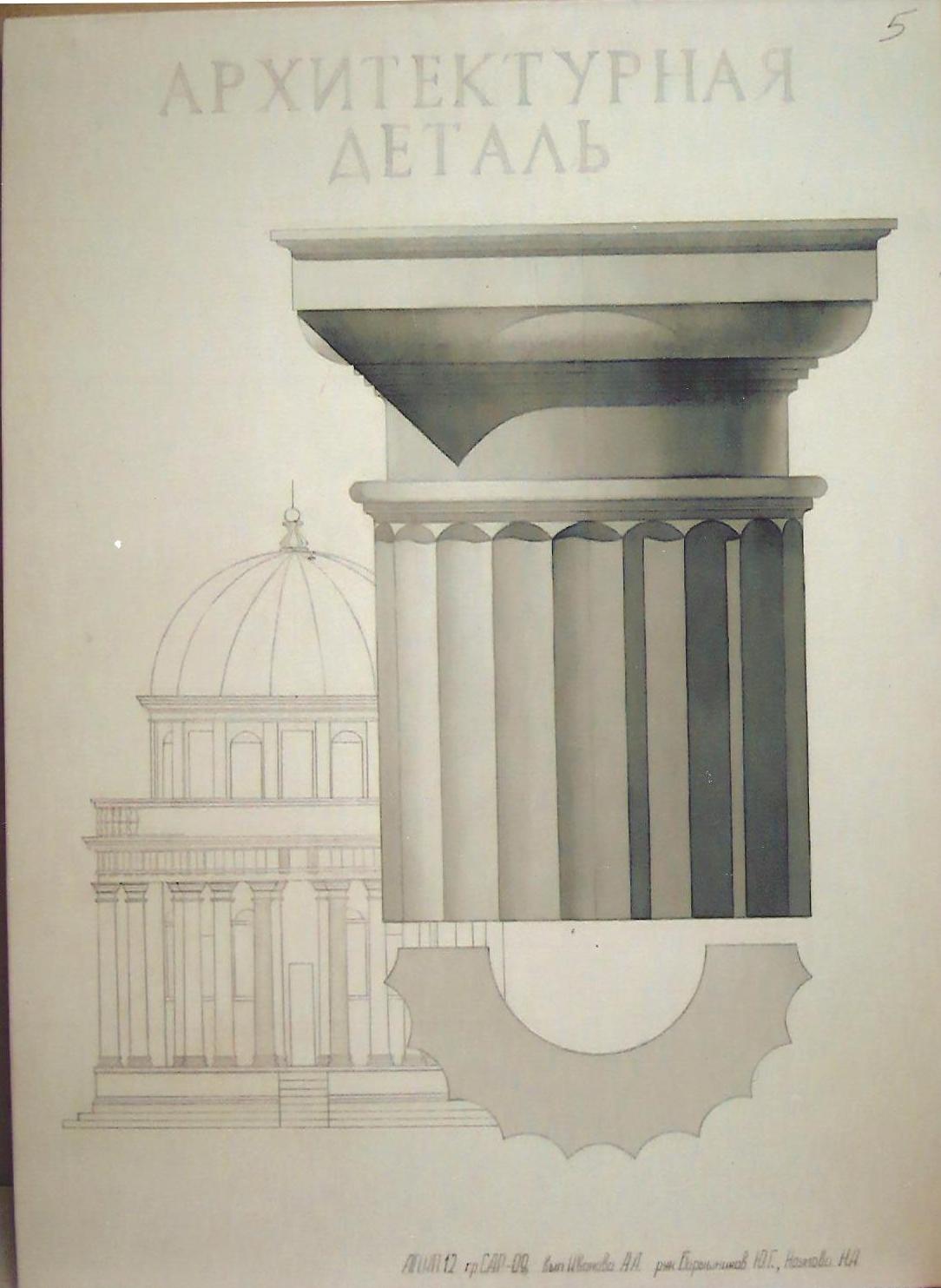 Учебные работы 1 курс
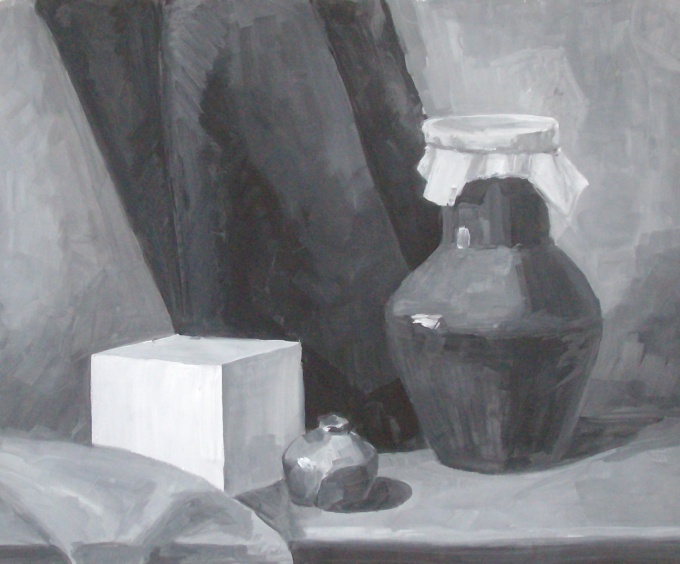 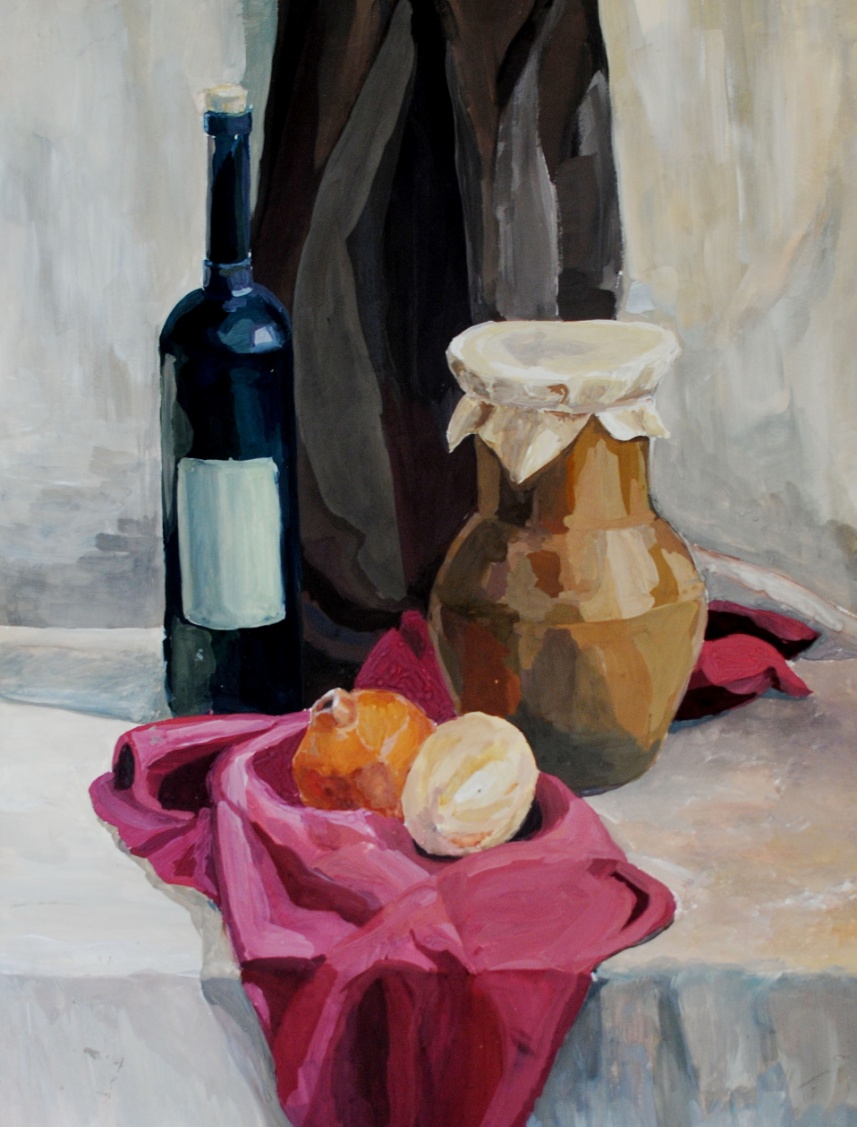 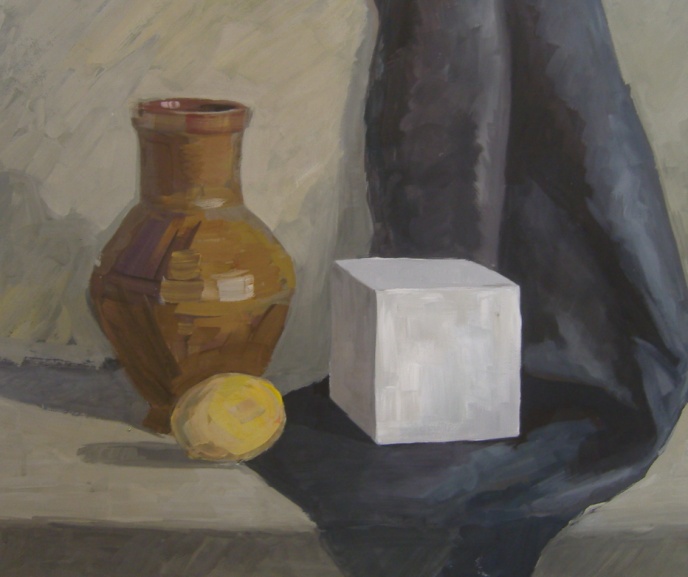 Учебные работы 1 курс
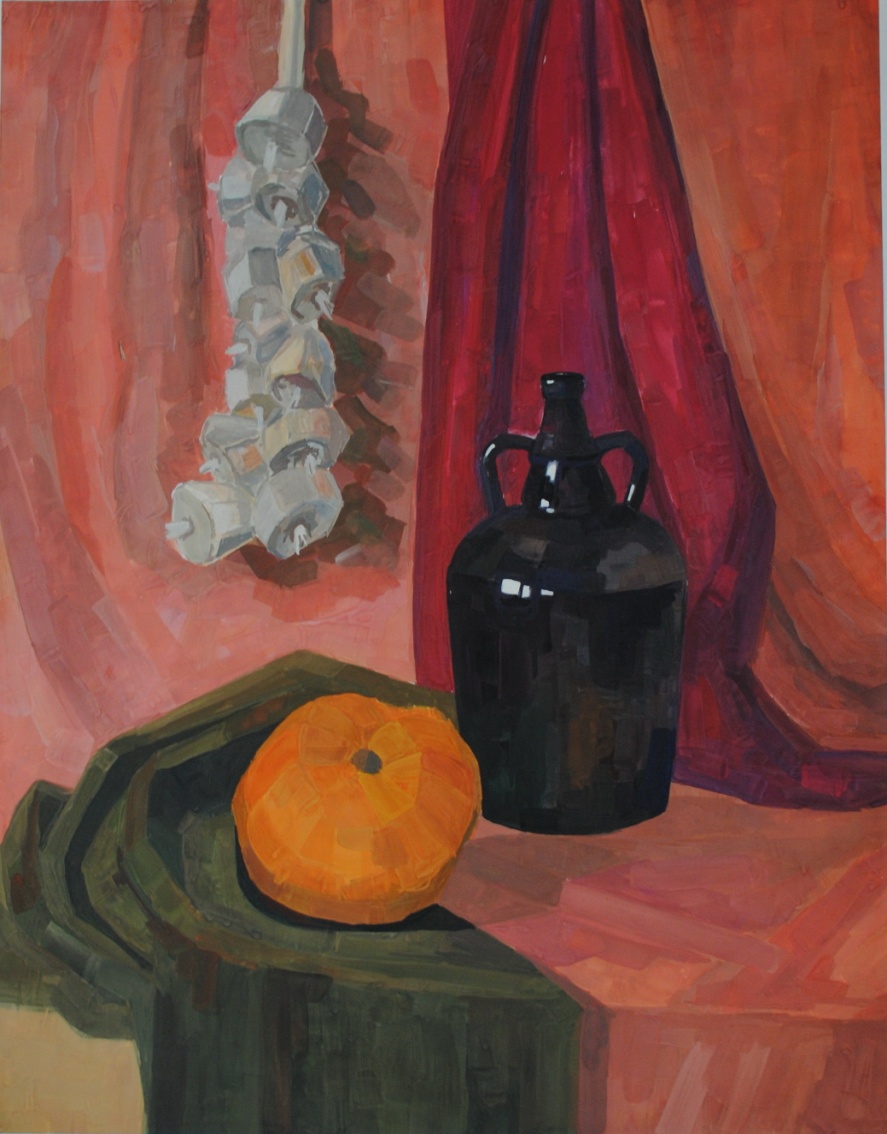 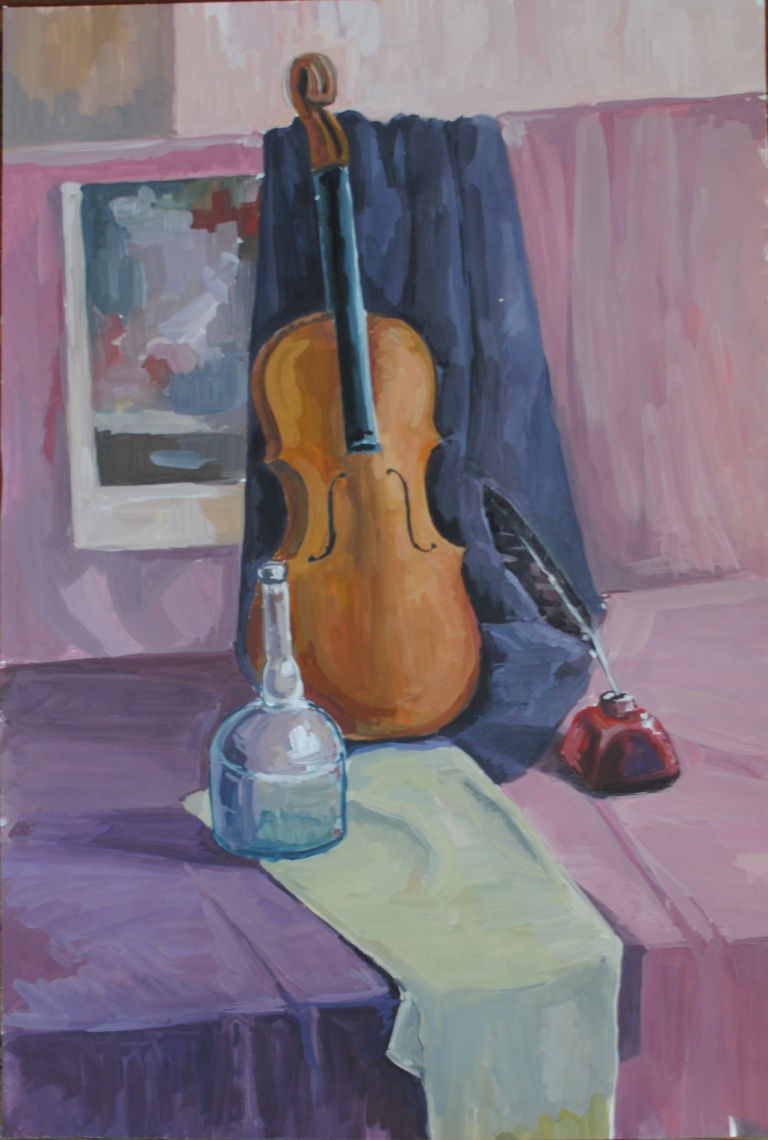 Курсовые проекты 2 курс
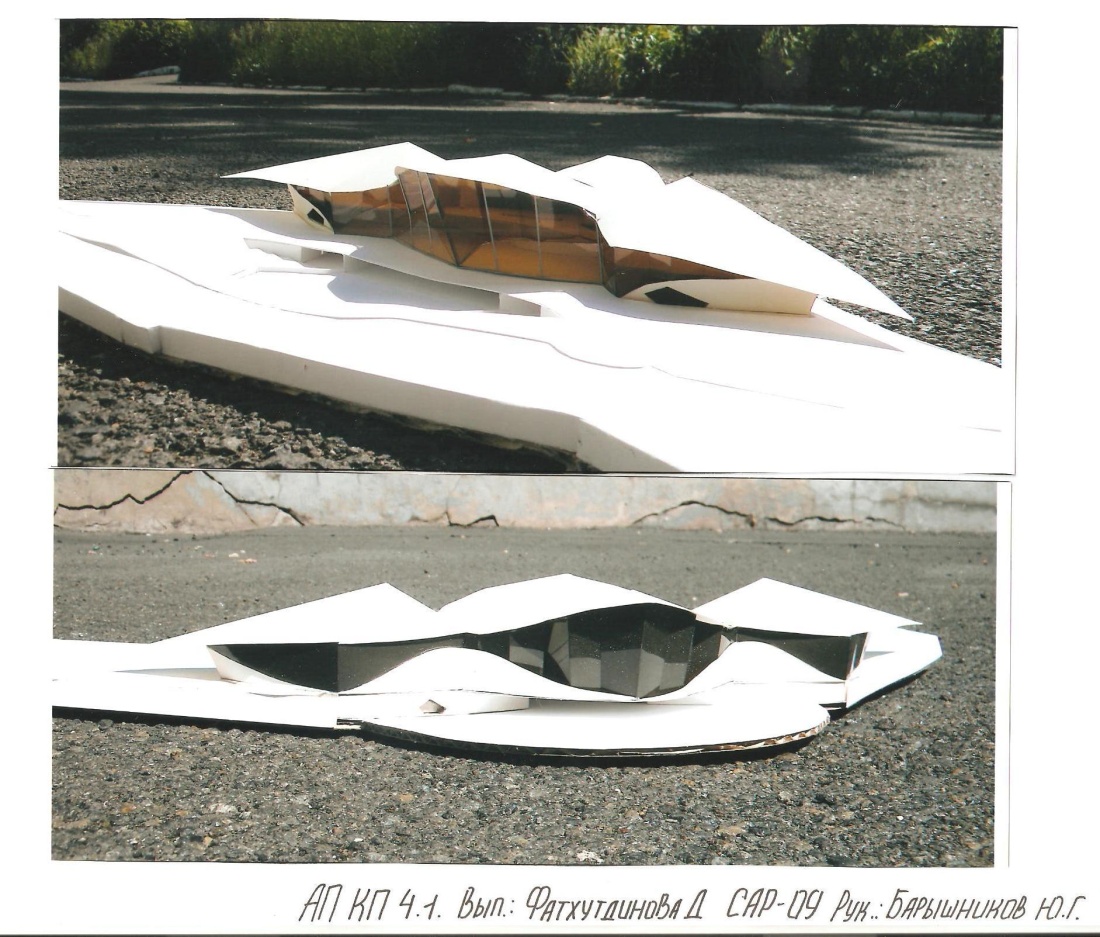 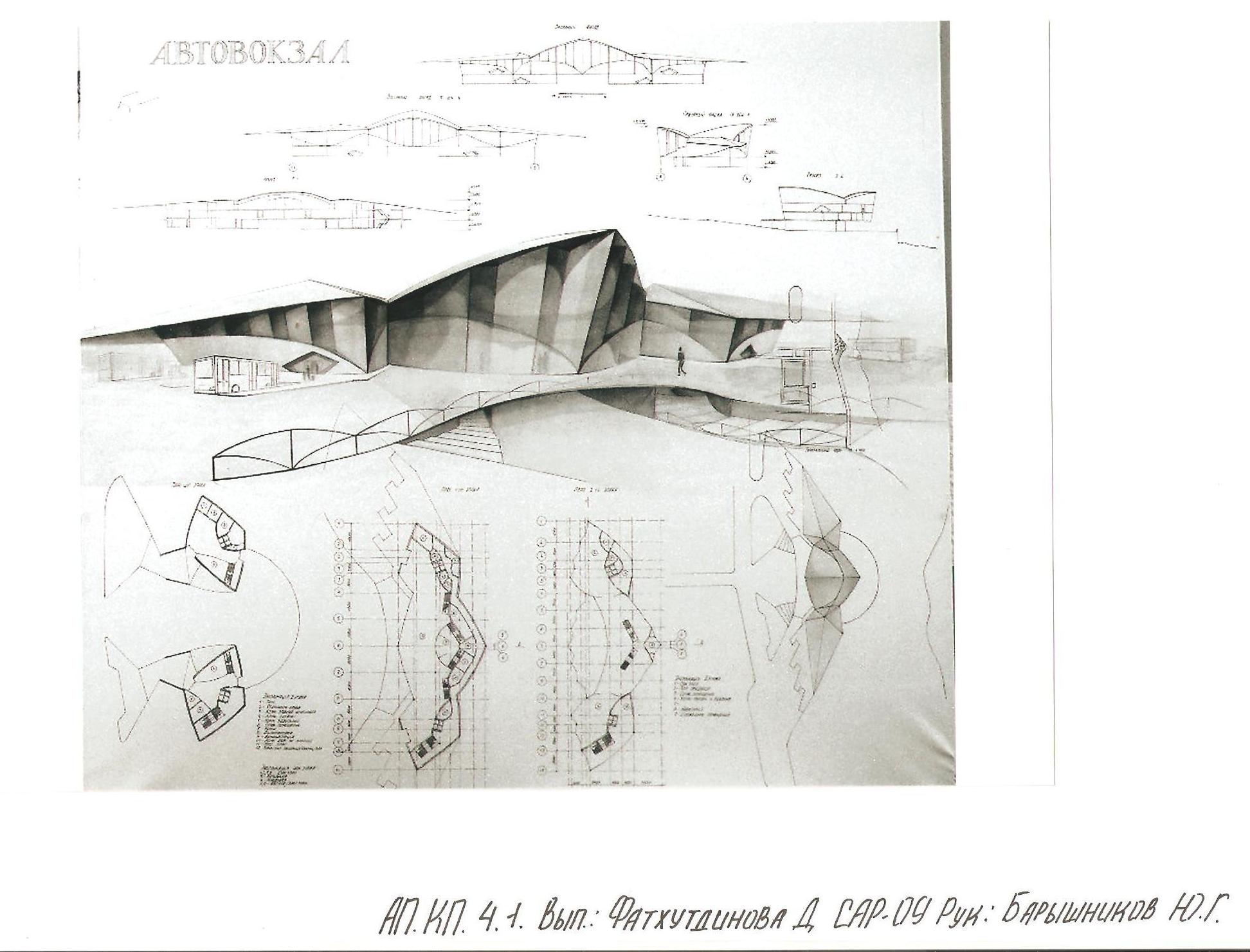 Учебные рисунки  2 курс
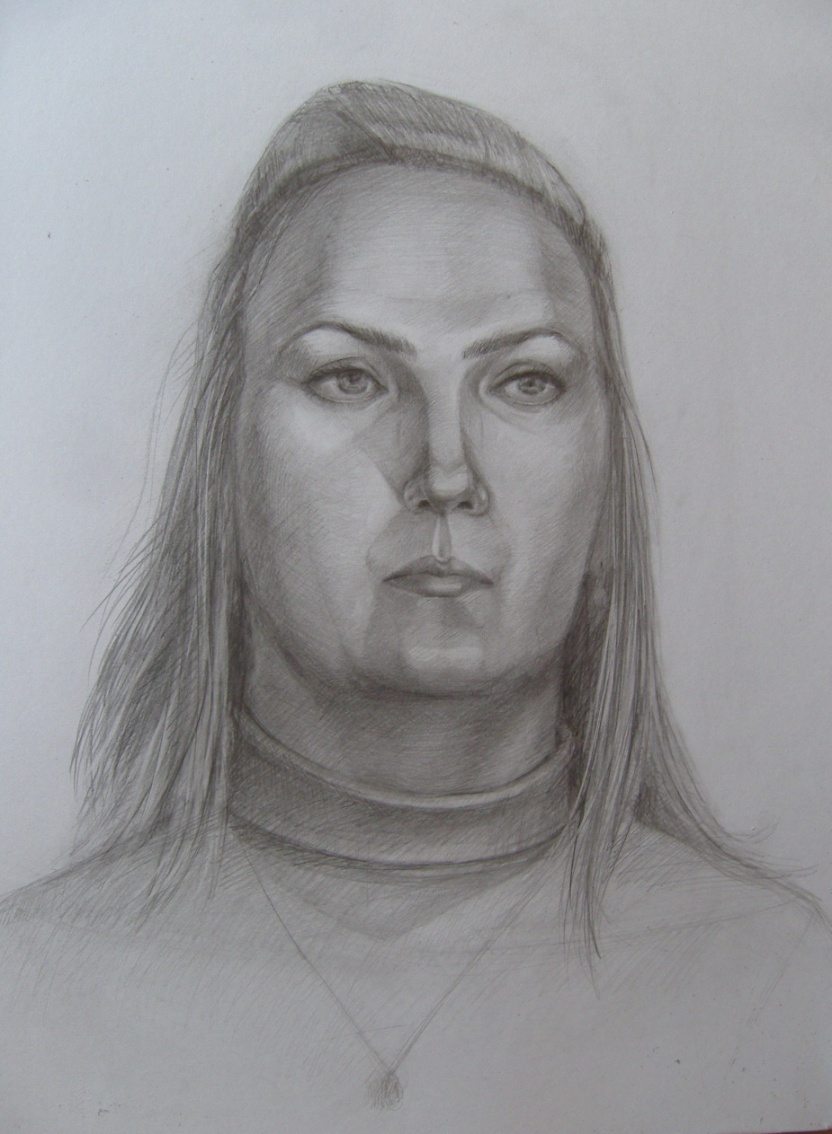 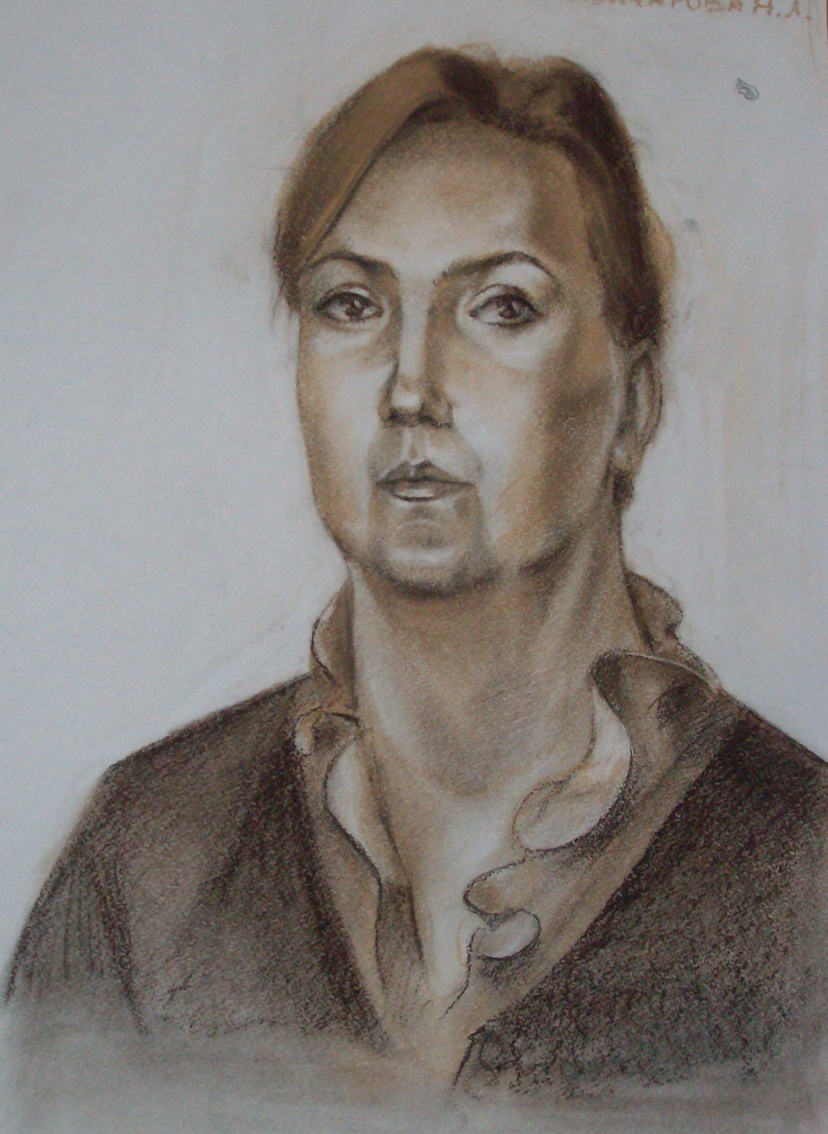 Учебные рисунки  2 курс
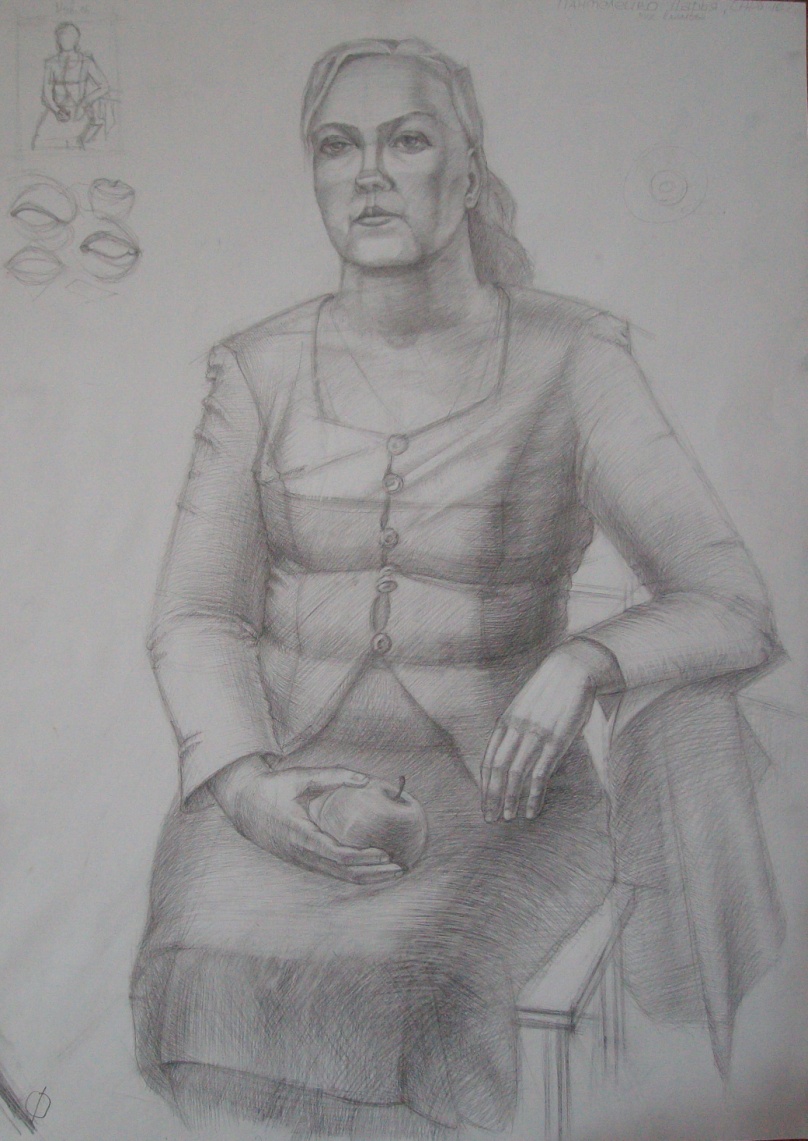 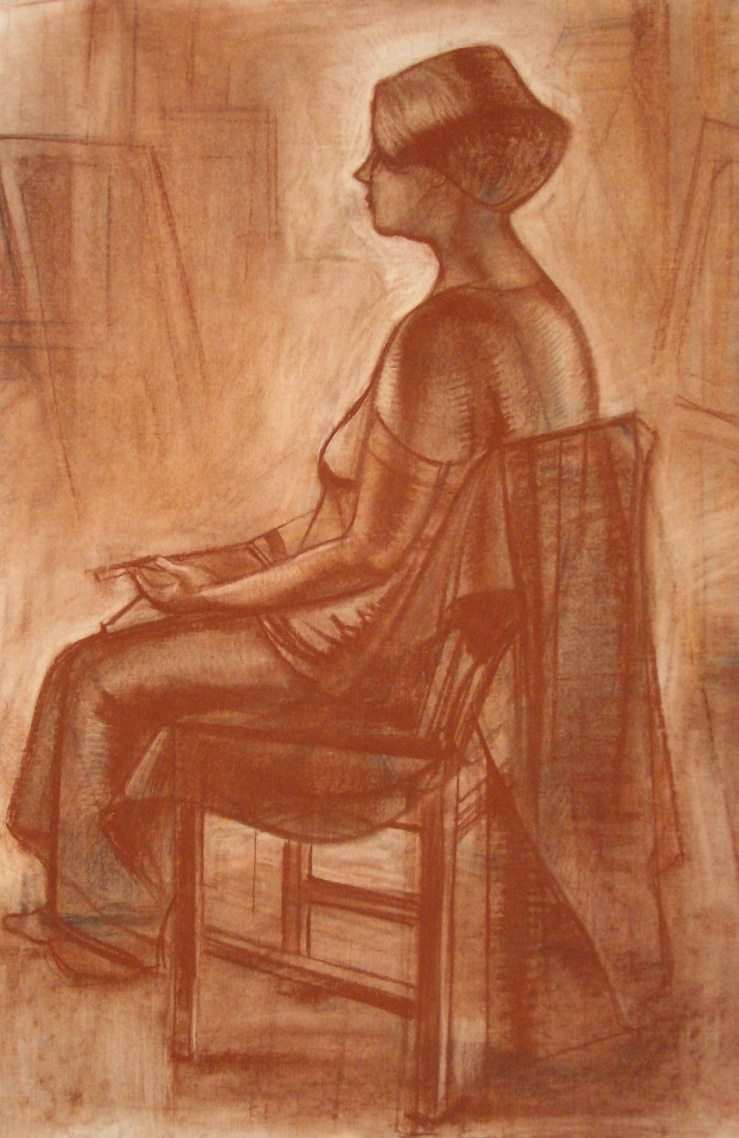 Курсовые проекты 2 курс
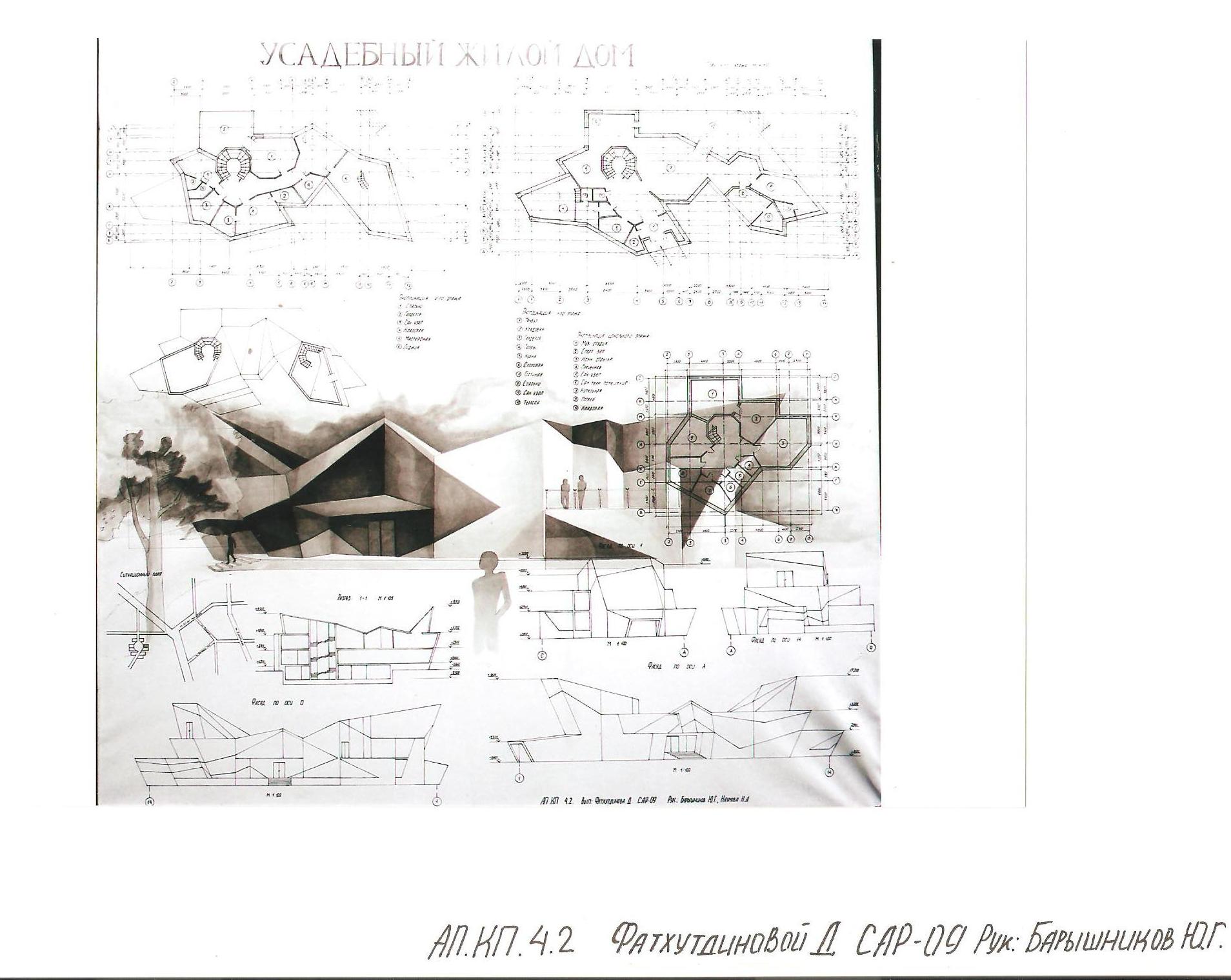 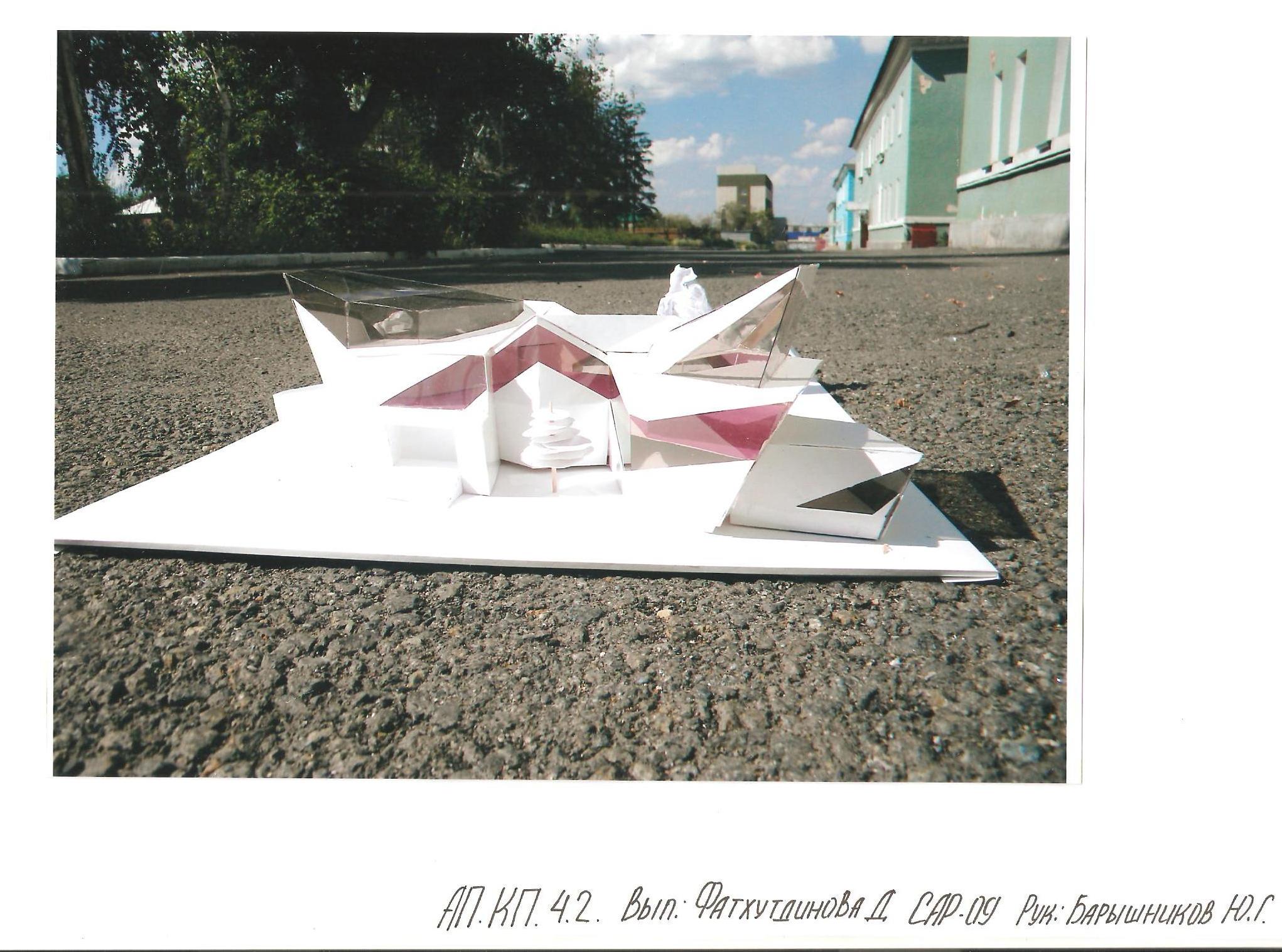 Учебные работы  2 курс
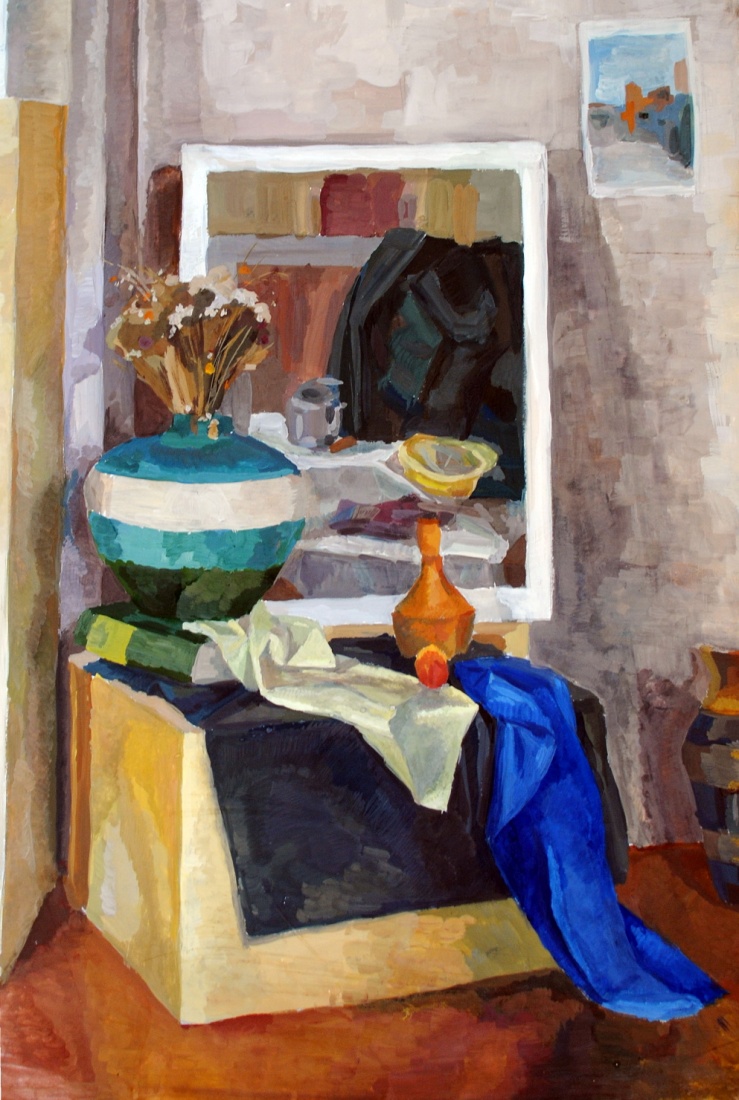 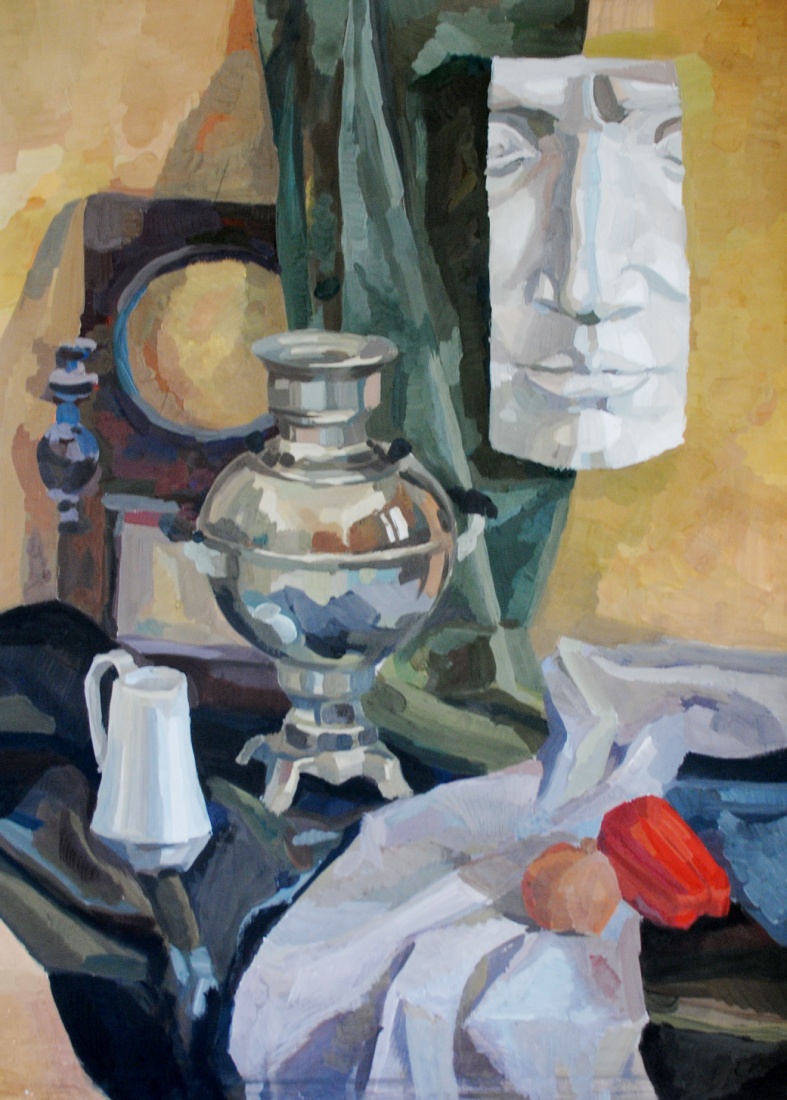 Курсовой   проект  2 курс
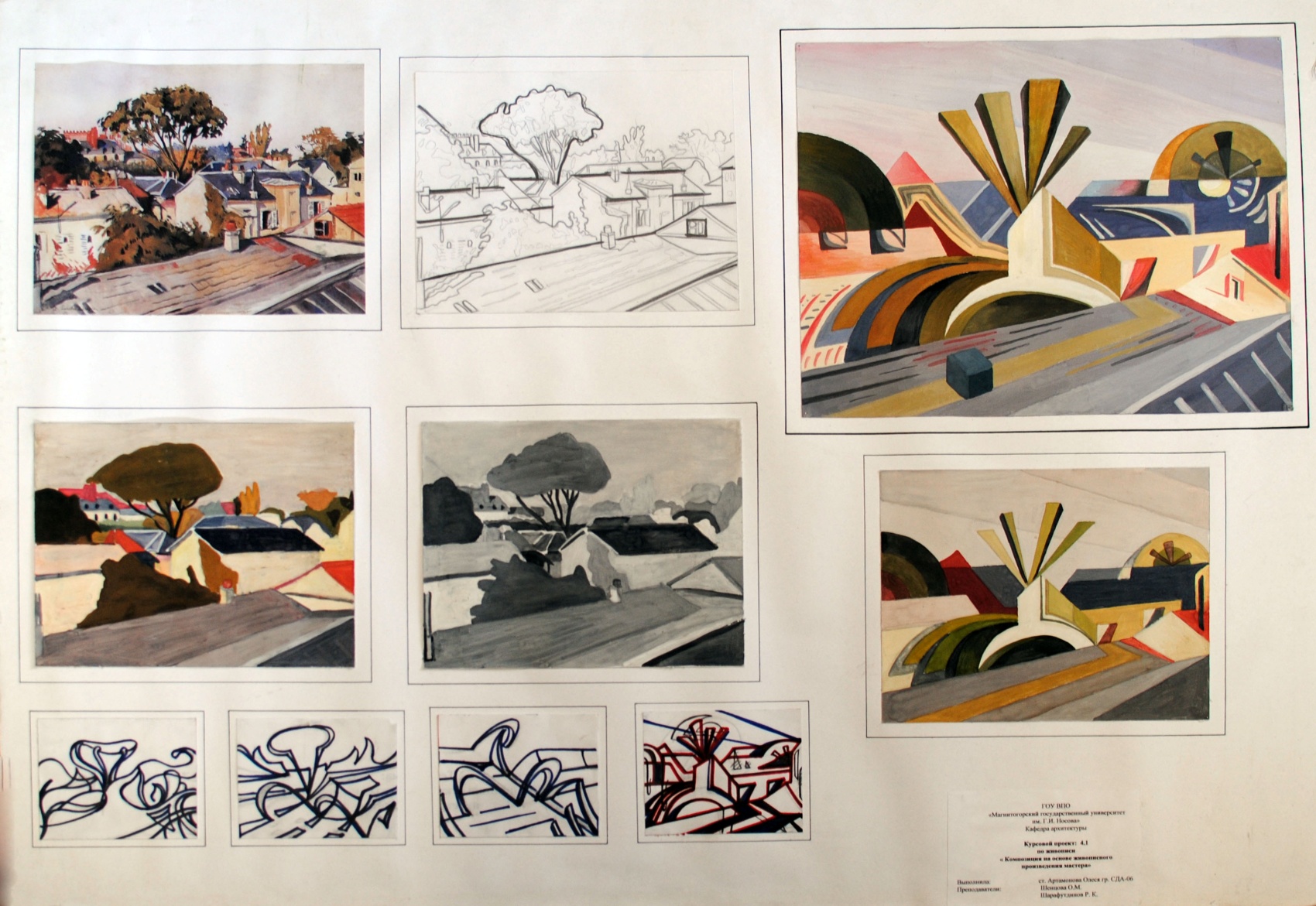 Экзаменационная   работа  2  курс
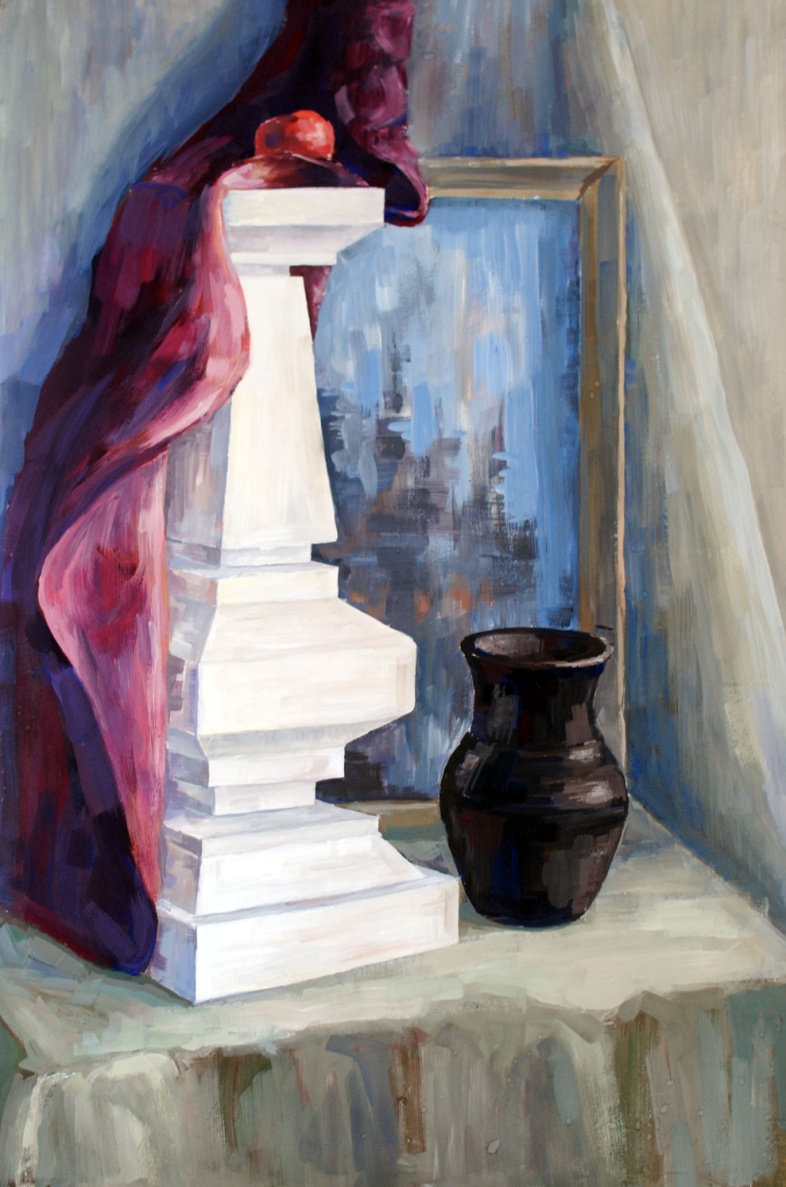 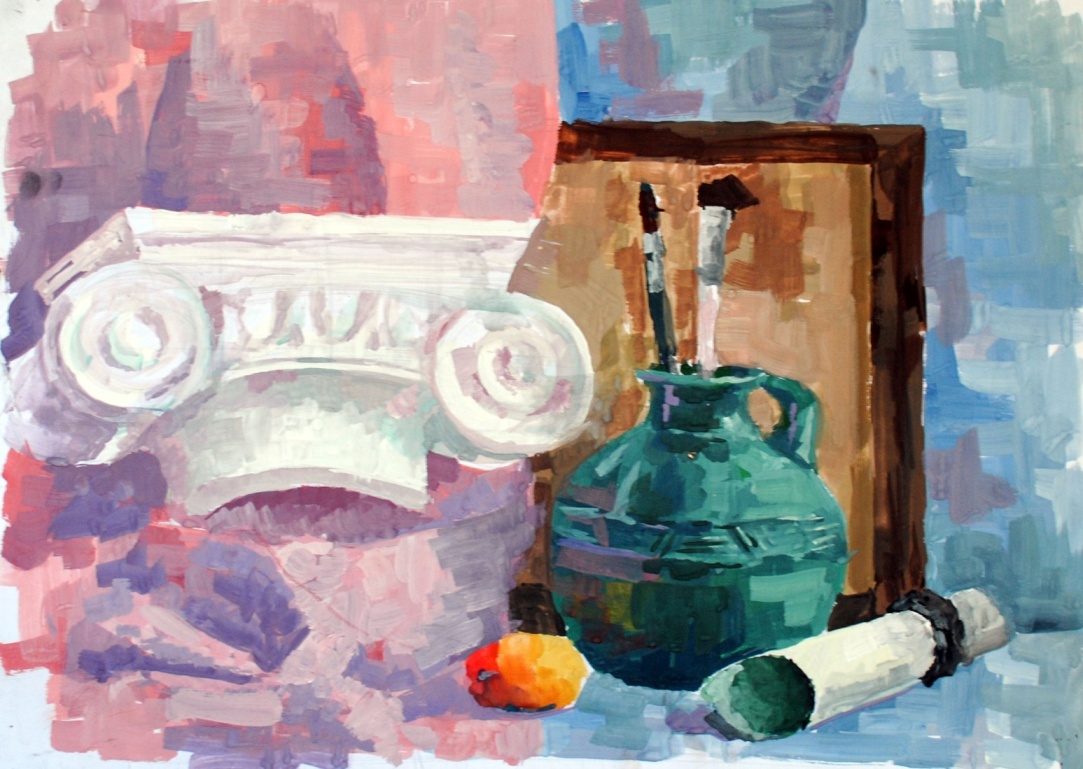 Курсовые   проекты  3 курс
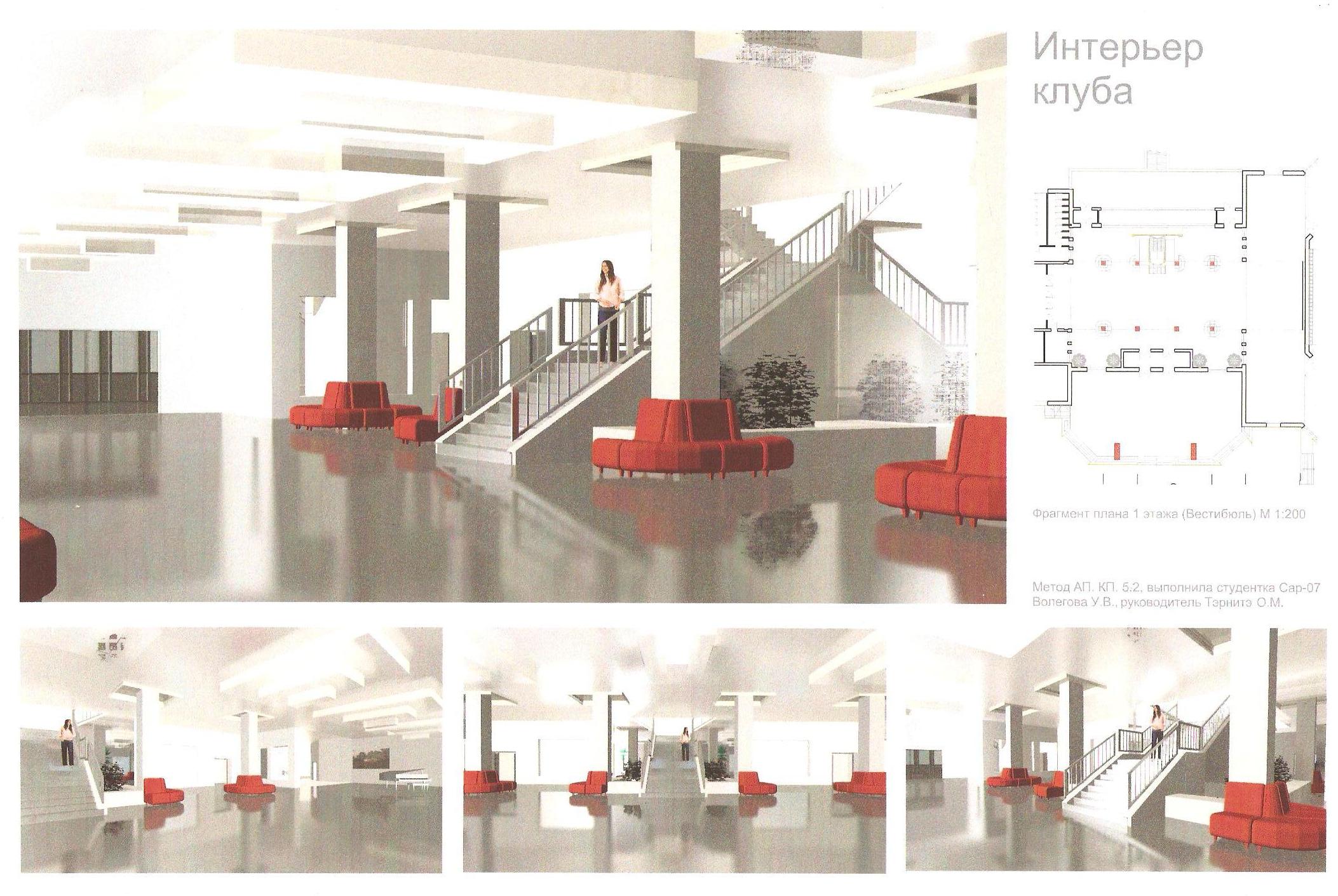 Учебные   рисунки  3 курс
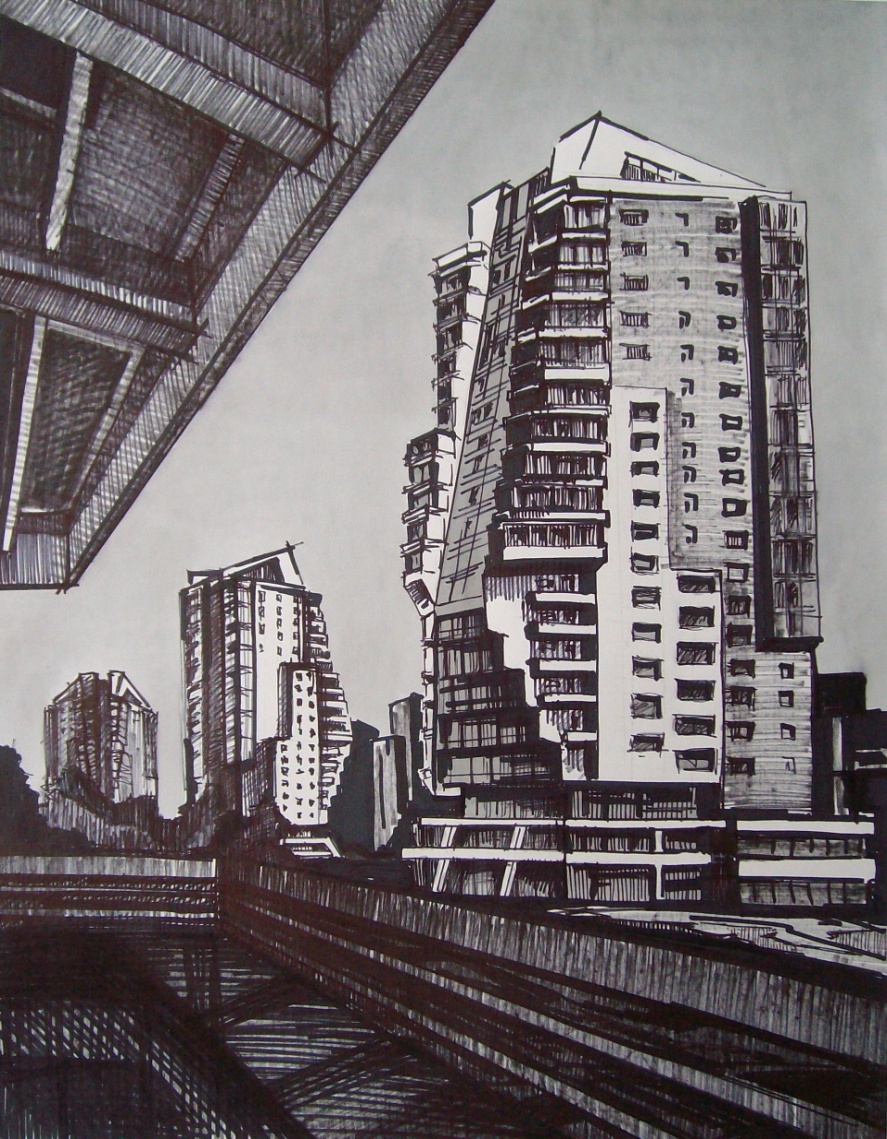 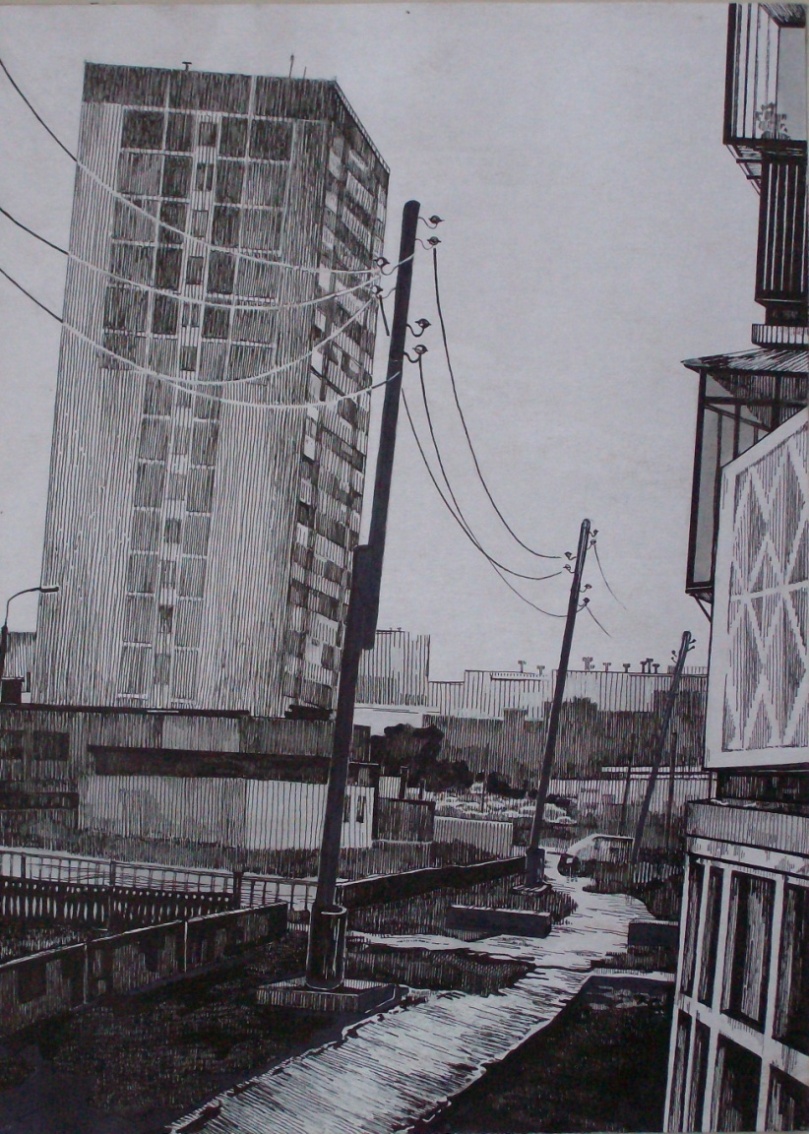 Учебно-творческие  рисунки 3 курс
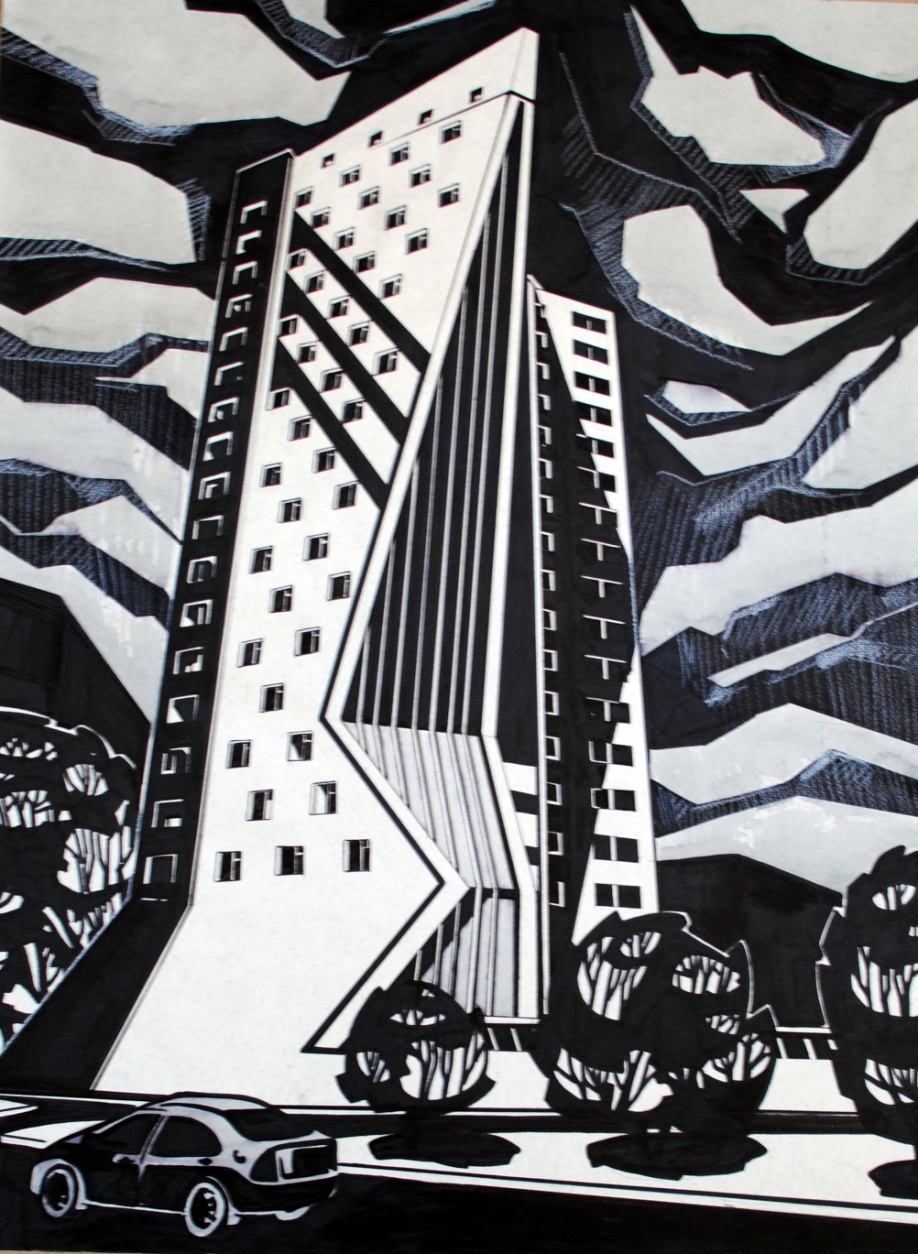 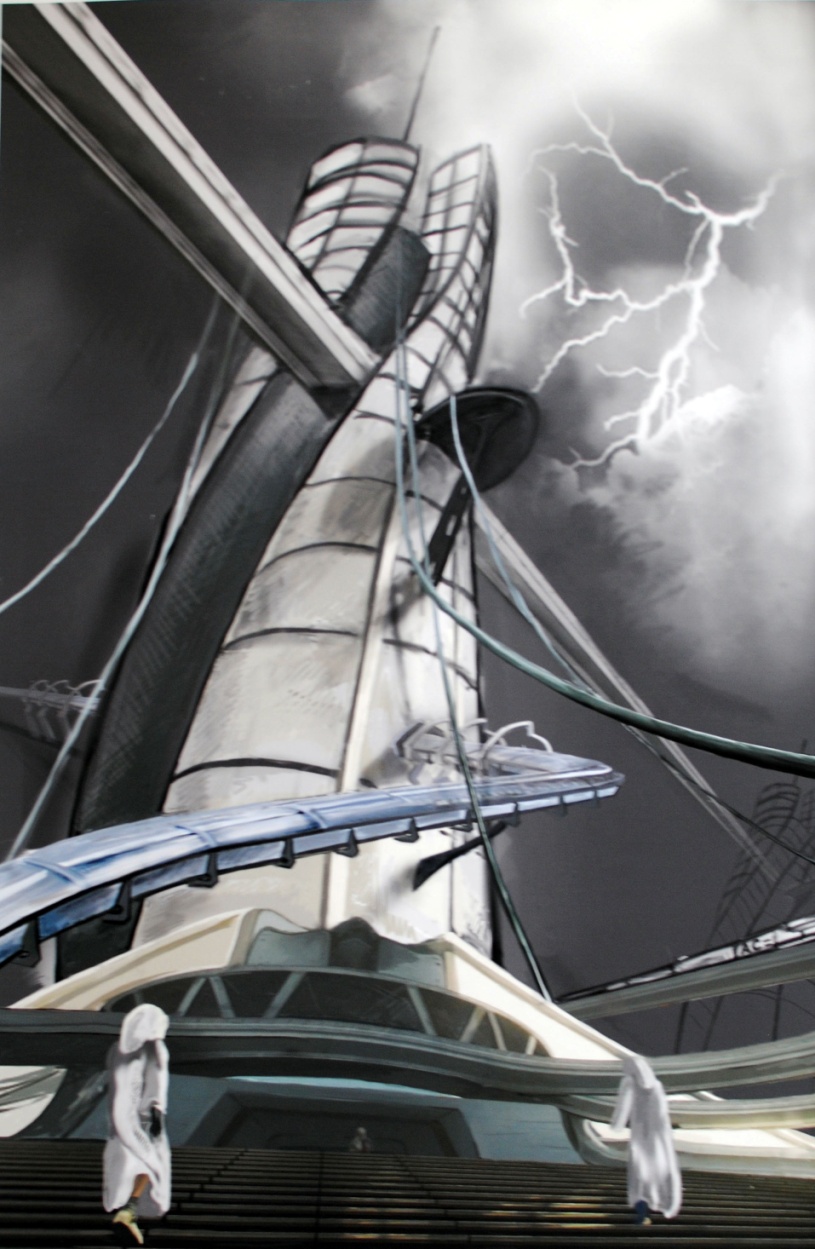 Учебно-творческая   работа  3 курс
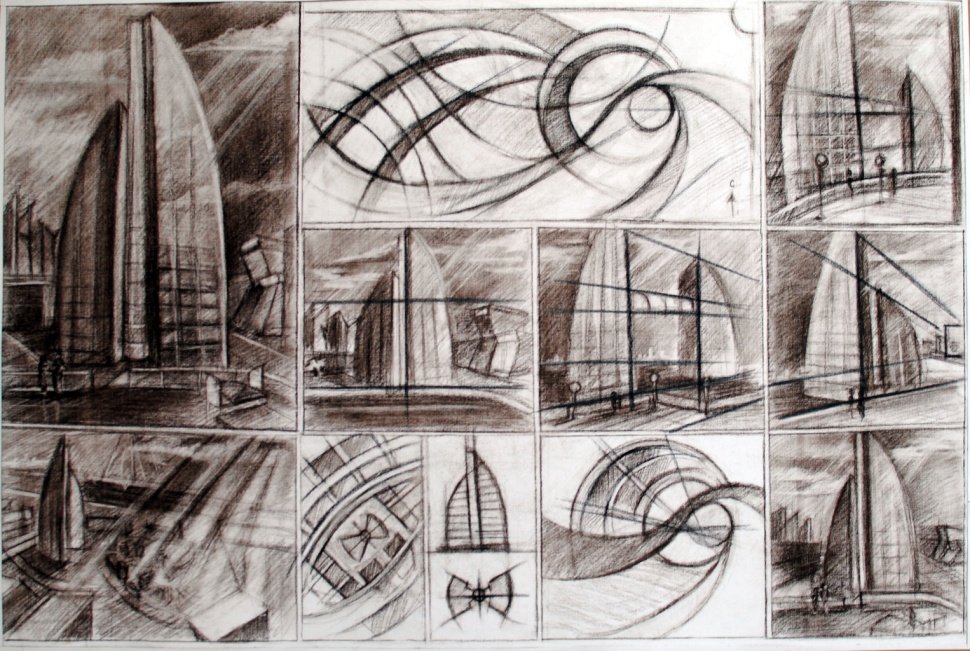 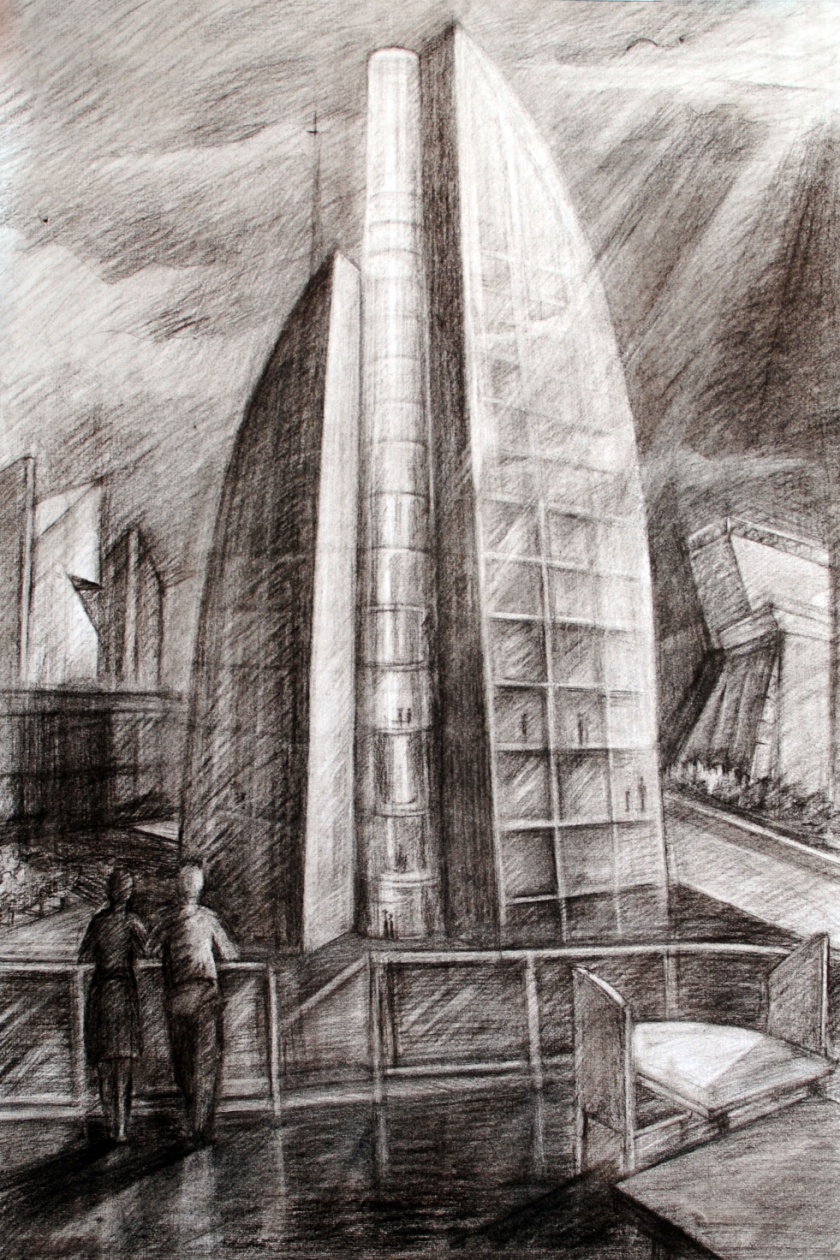 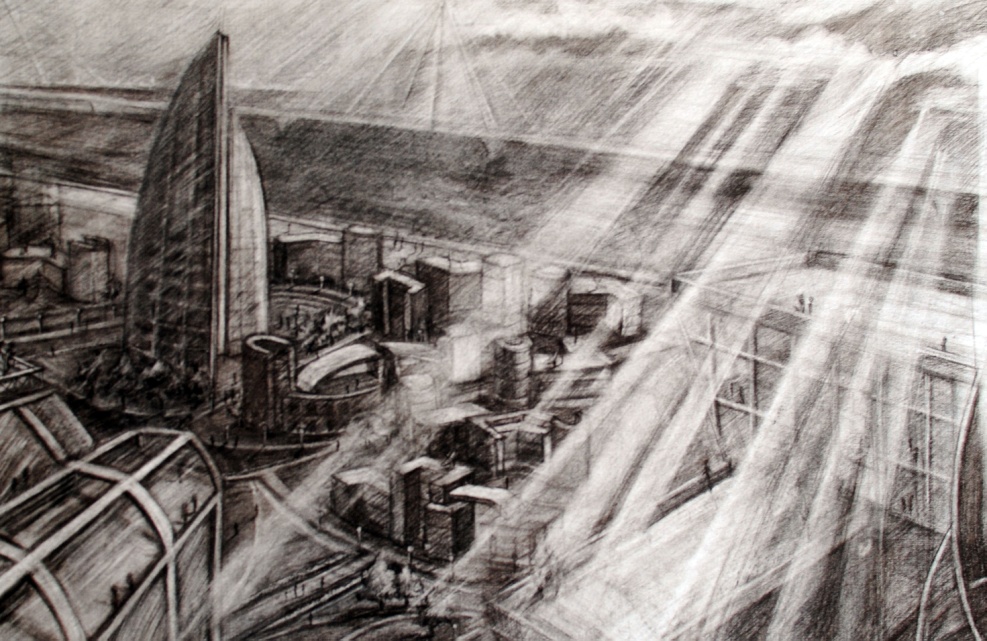 Курсовые проекты 4 курс
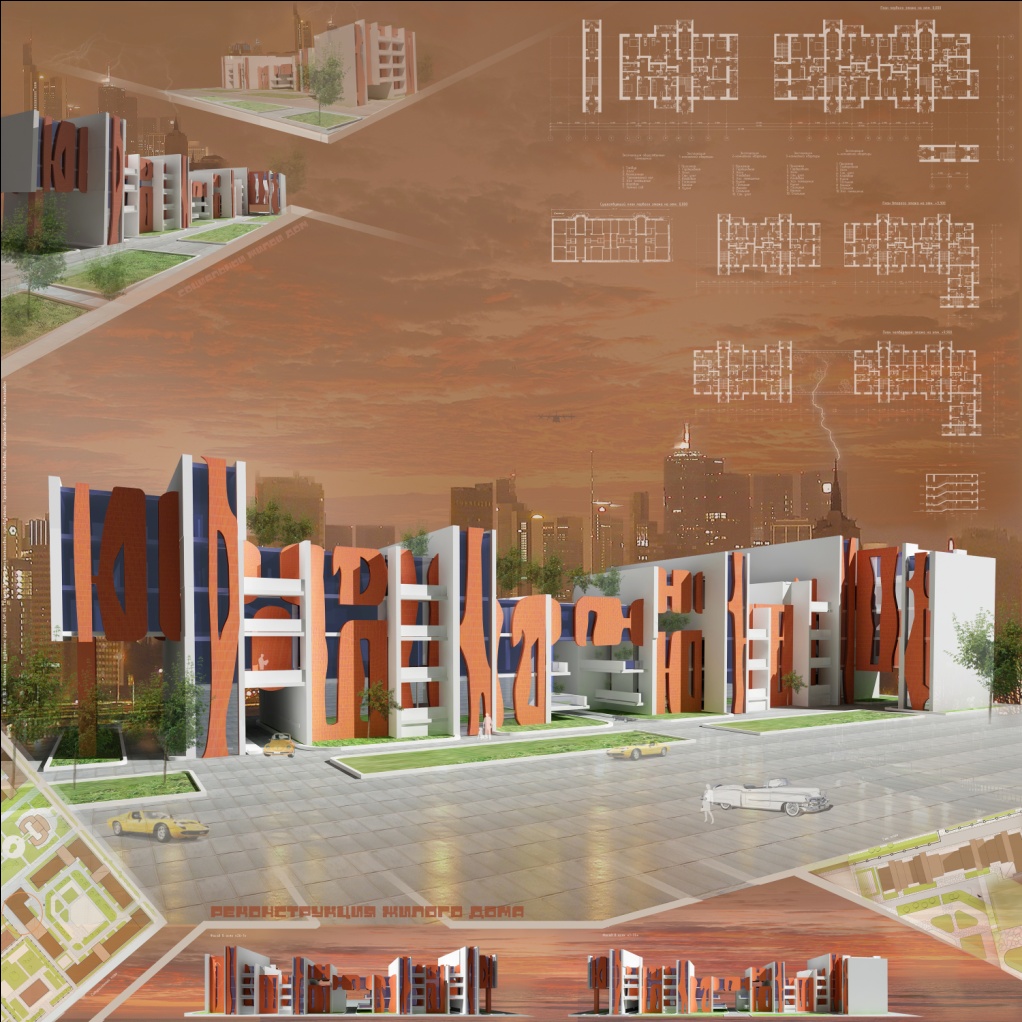 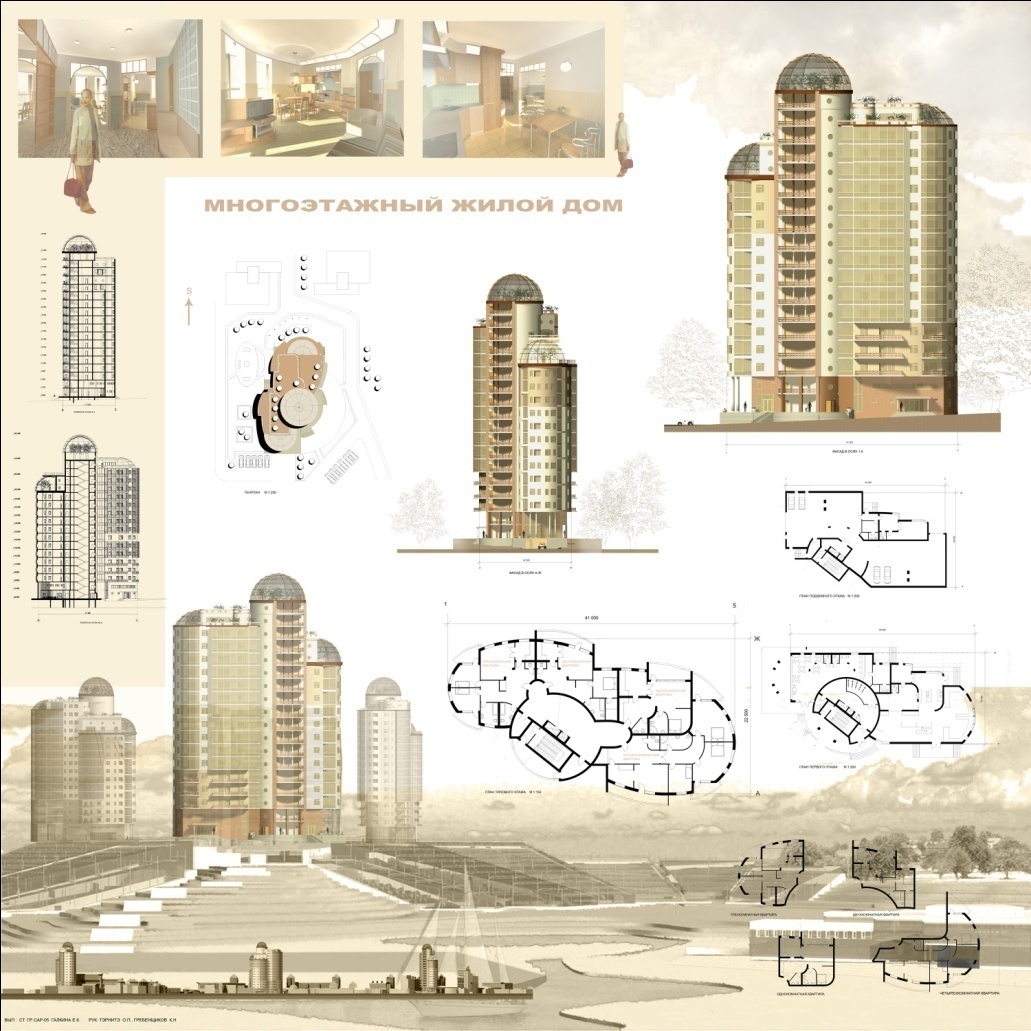 Курсовые проекты 4 курс
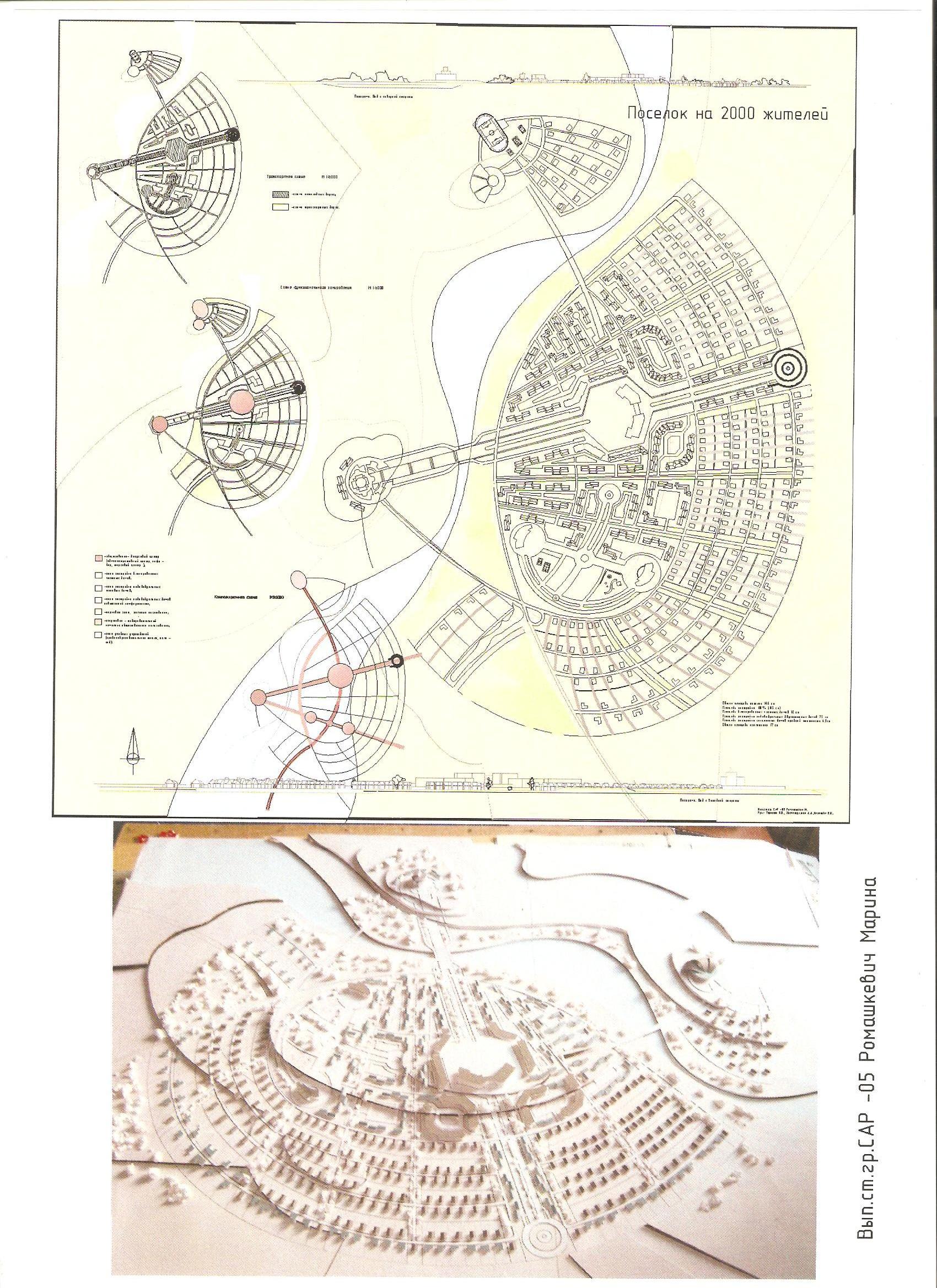 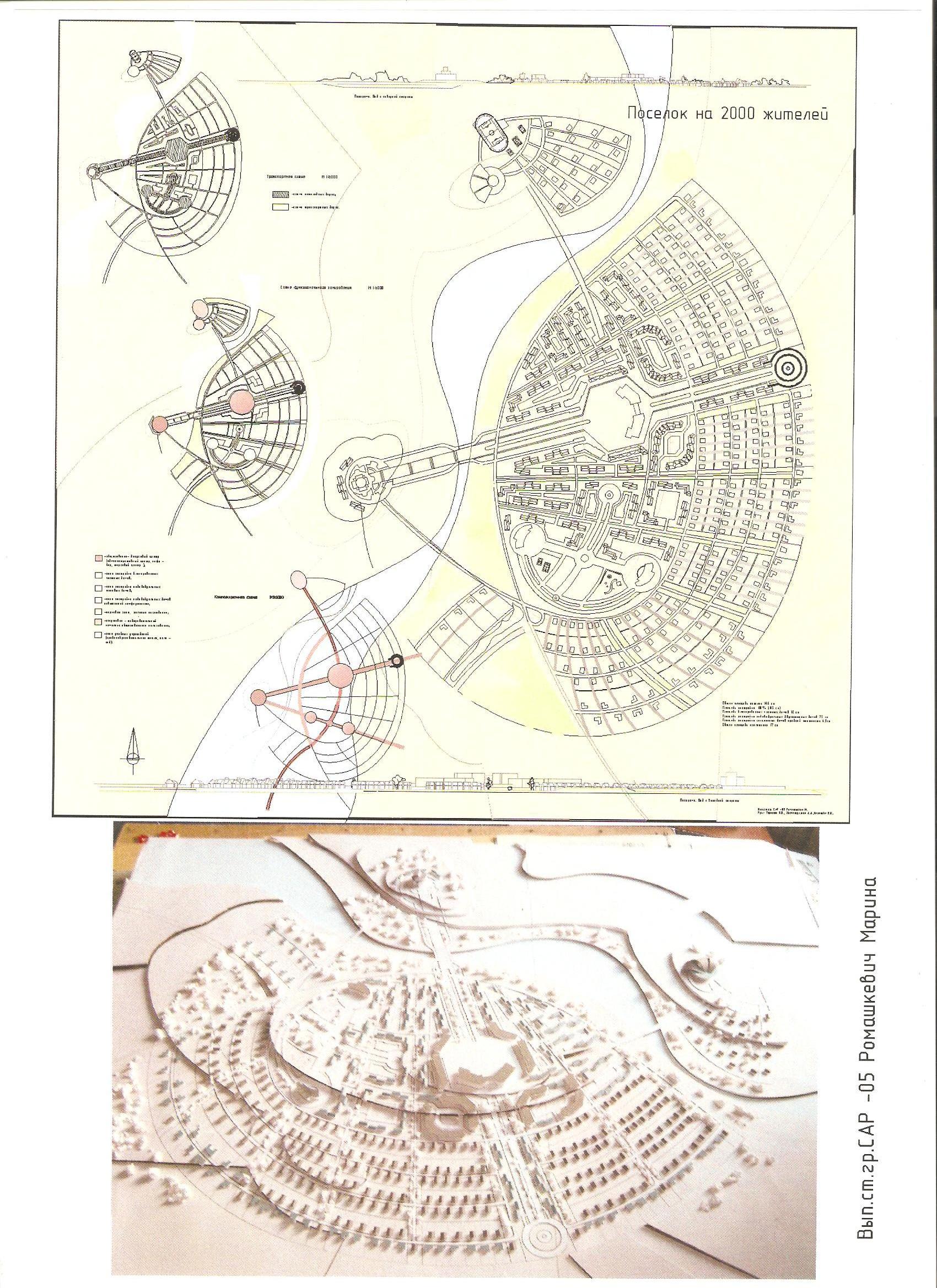 Скульптурно-пластическое   моделирование   4 курс
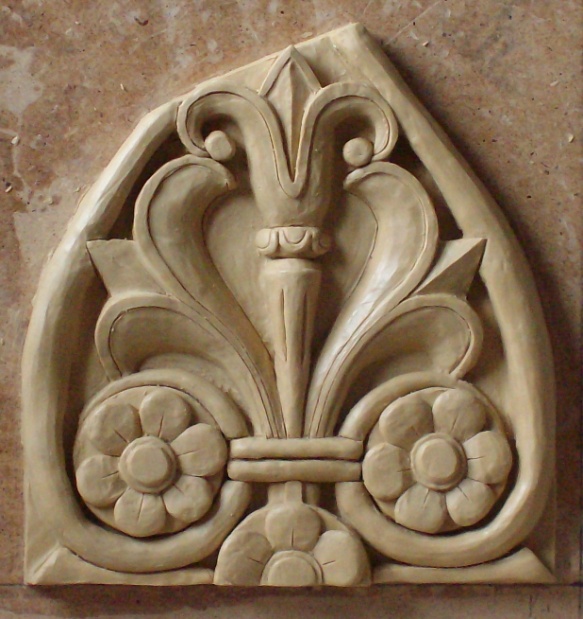 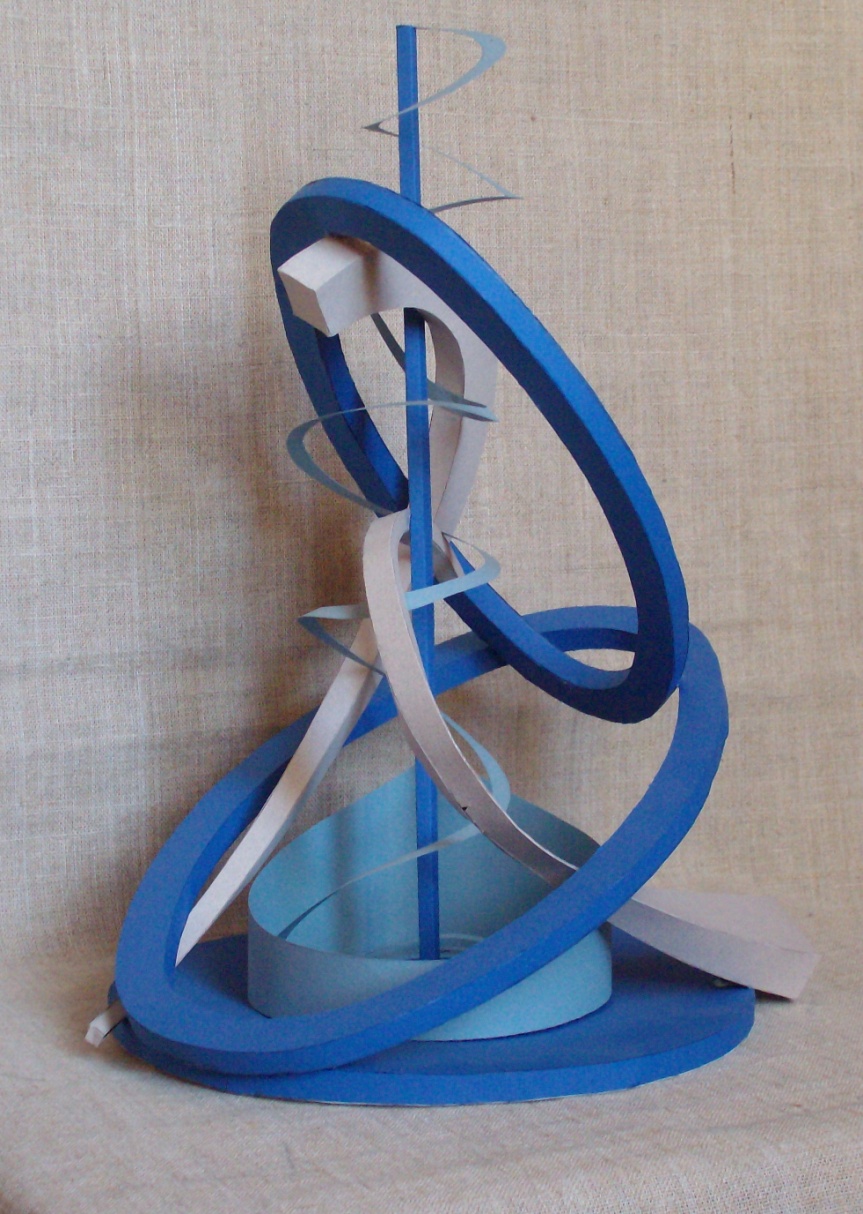 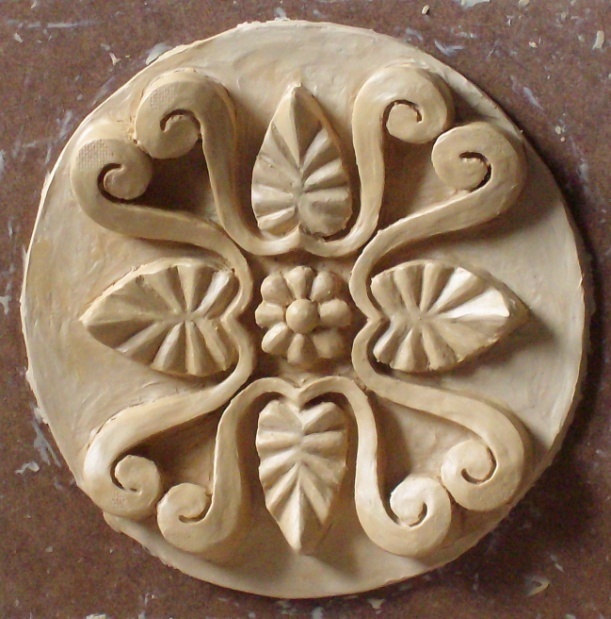 Курсовые проекты 4 курс
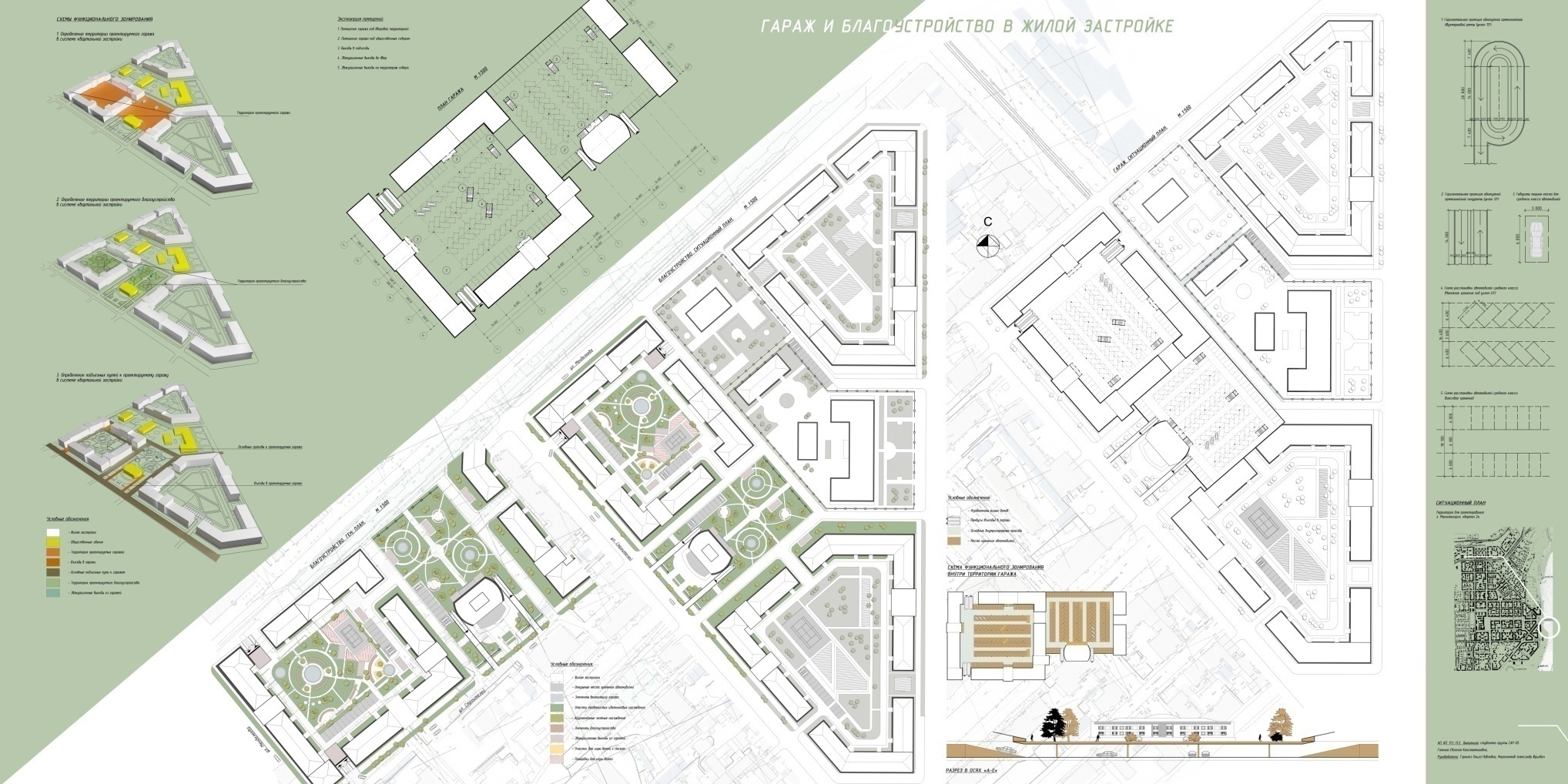 Дипломный проект архитектора
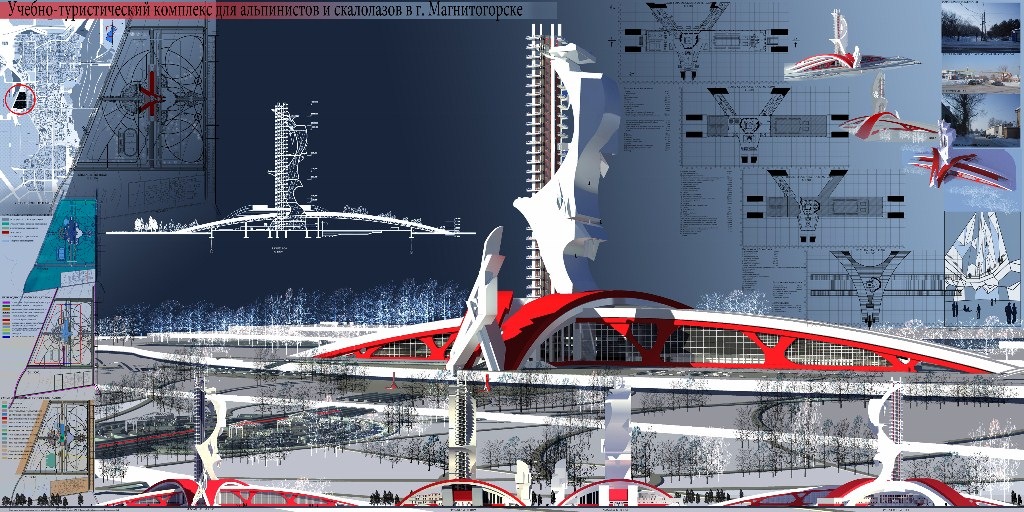 Дипломный проект  архитектора-дизайнера
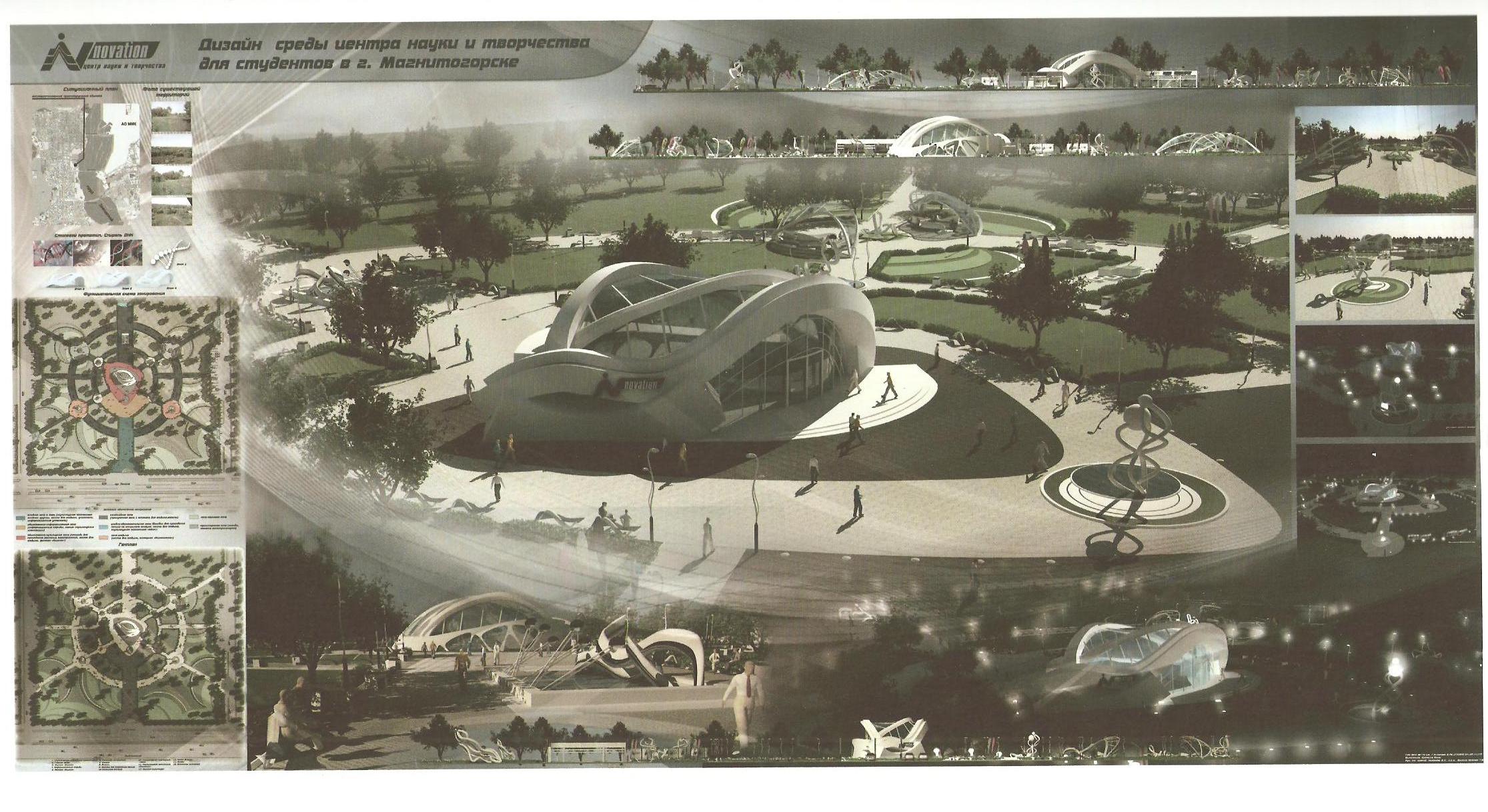 Работа со студентами
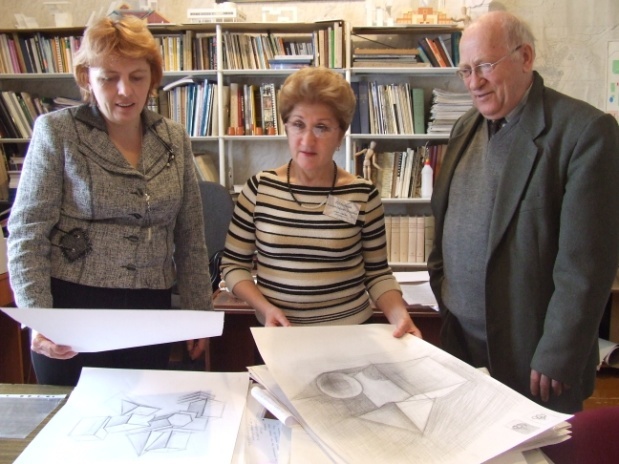 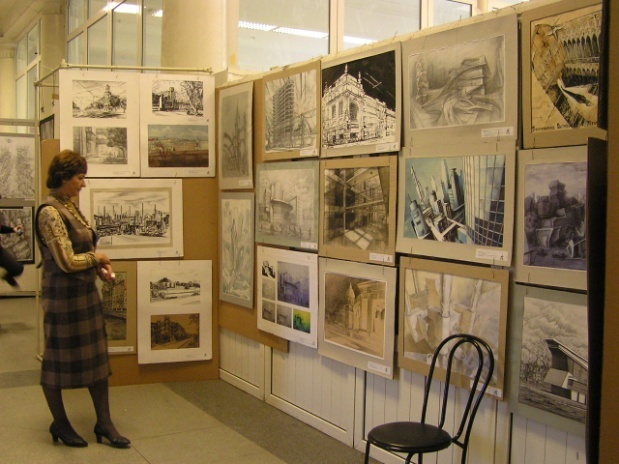 выставки
олимпиады
форумы
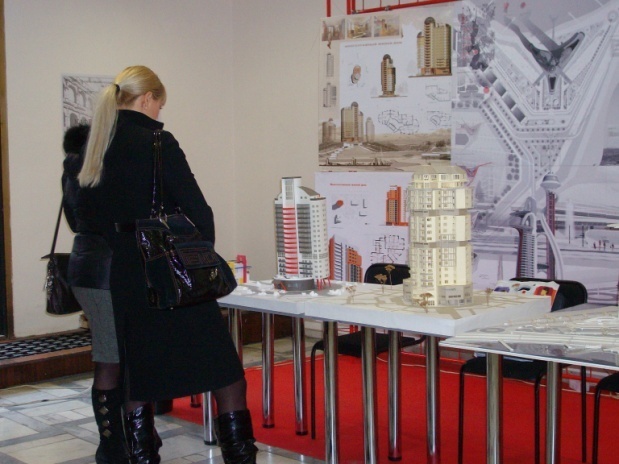 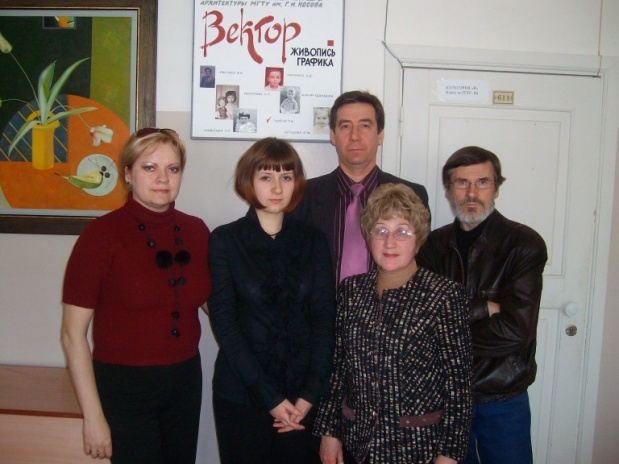 конкурсы
Внеучебная деятельность кафедры архитектуры
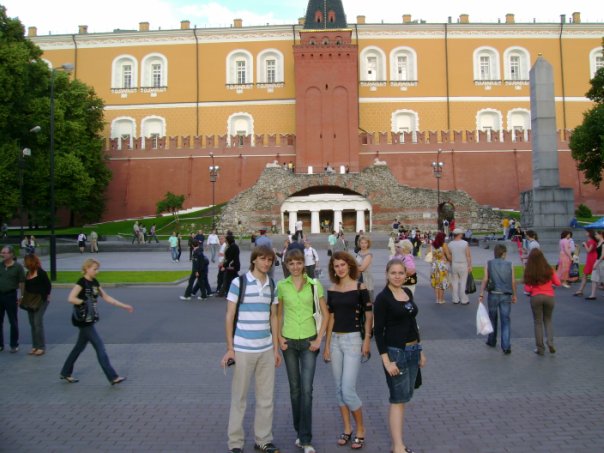 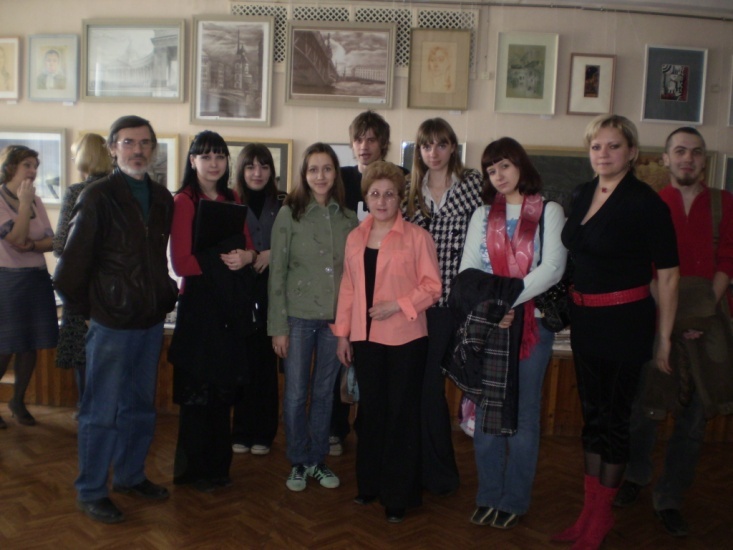 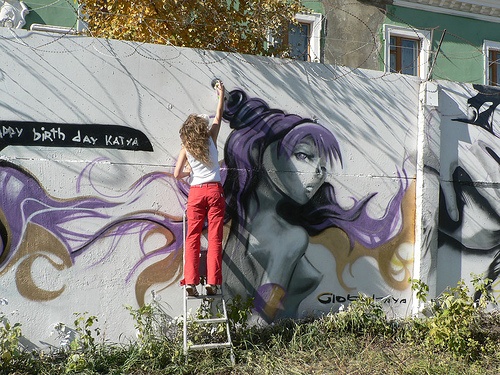 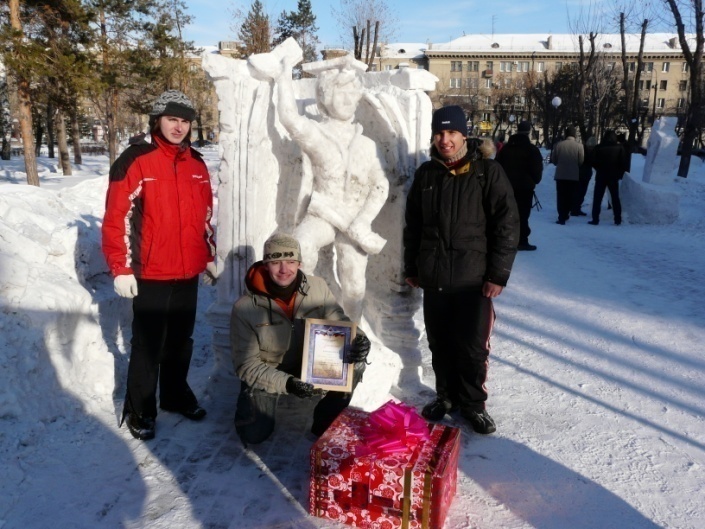 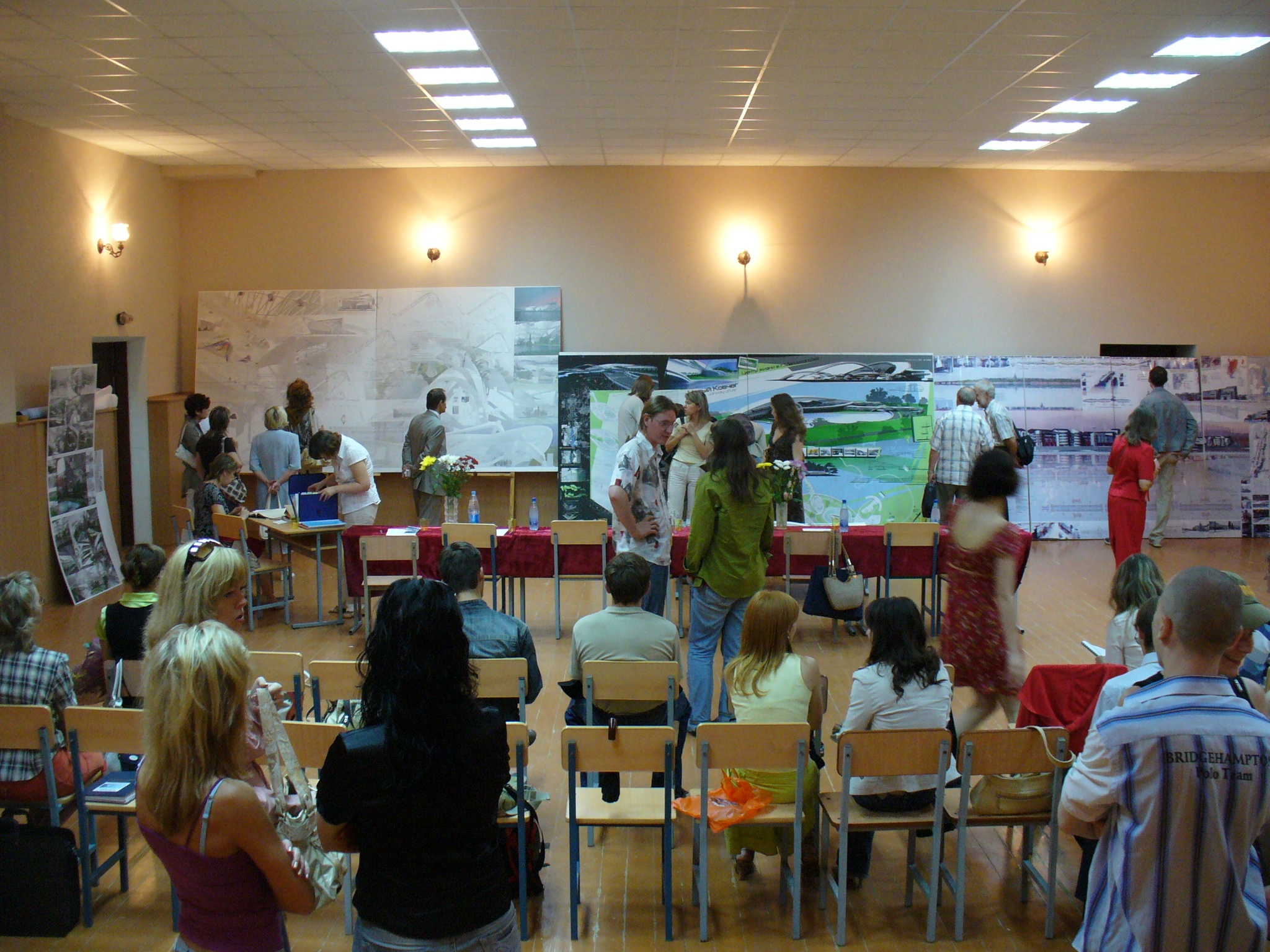 НАУКА
На кафедре ведется 4 научных направления: 
СА-1 (ГРНТИ 670703) – Архитектурно-художественное наследие реализованной Утопии в Магнитогорске; 
СА-2 (ГРНТИ 670703) – Экологическая архитектура Магнитогорска; 
СА-3 (ГРНТИ 670729) – Пространственно-временная связь памятников архитектуры Южного Урала. Руководитель всех 3-х научных направлений д.т.н., проф., советник РААСН Федосихин В.С. 
СА-4 – Теория и методика профессиональной подготовки, руководители: д.т.н., проф., советник РААСН Федосихин В. С.,  д.п.н., проф. Лешер О.В.
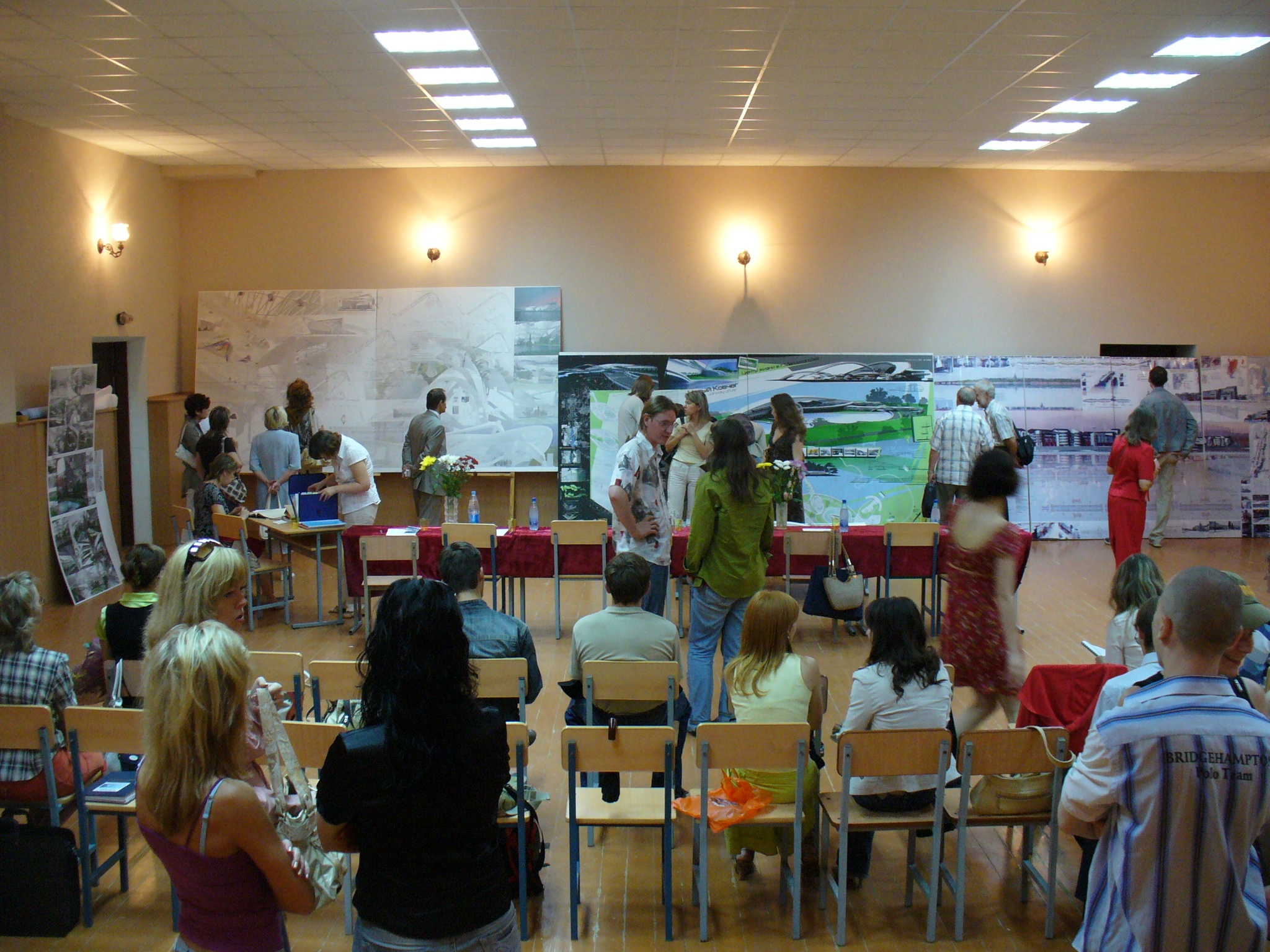 Спасибо за внимание!